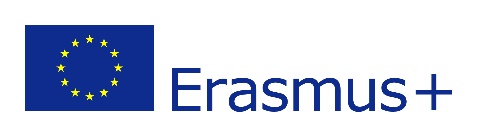 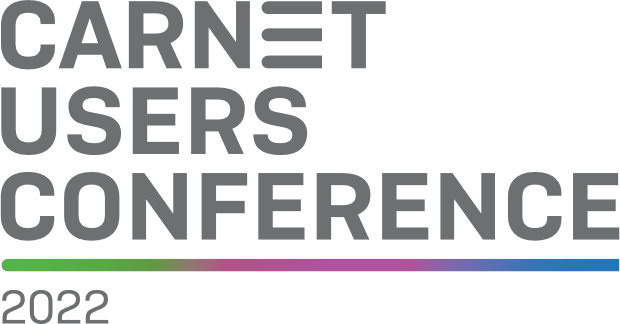 Od Erasmus+ projekta do modularne nastave
Mirijan Ritoša,
Pino Zidarić,
Margareta Gumilar,
Sanja Pincan
Srednja škola Buzet
Kako je počelo….
2015. godina: dobiven Erasmus+ dvogodišnji projekt „CAD/CAM Technologies”
2015-17. godina: proveden je projekt „CAD/CAM Technologies”
2017. godina: dobiven Erasmus+ dvogodišnji projekt „Industrijska računala i mikroupravljači u mehatronici“
2017-19. godina: proveden je projekt „Industrijska računala i
     mikroupravljači u mehatronici“
Kako je počelo….
2019. godina: dobiven Erasmus+ dvogodišnji projekt
      „ My future in my hands” (Leipzig, Njemačka)
2020.-21. godina: planirana provedba projekta
      „ My future in my hands” s dvije skupine od 10 učenika
Pandemija sprječava provedbu projekta do daljnjeg
2021. godina: pred sam završetak roka provedbe projekta, odlazi se na mobilnost s objedinjenom skupinom od 23 učenika i 4 nastavnika (u kolovozu 2021.)
Na mobilnosti
Odlazak
Aerodrom Venecija
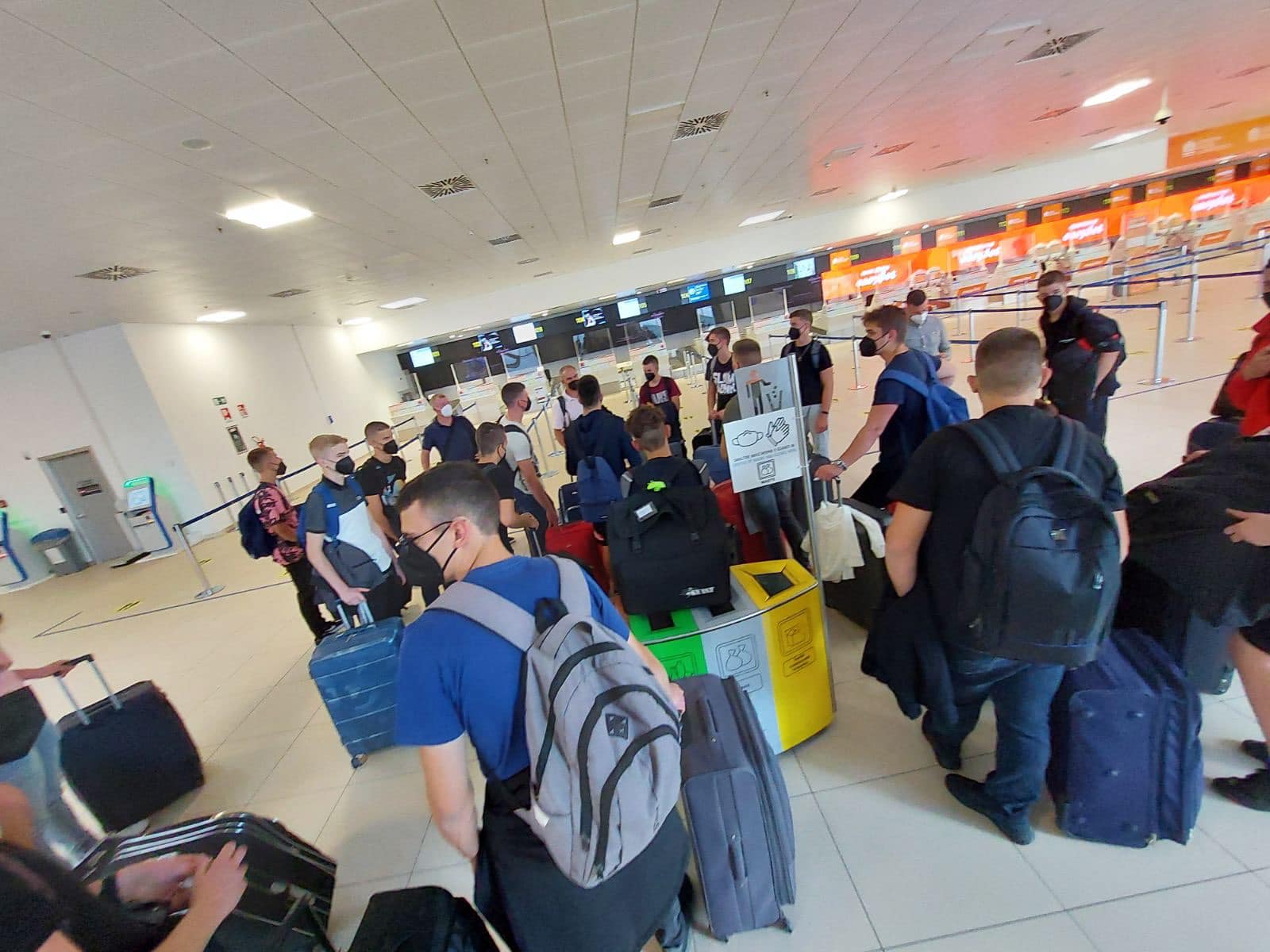 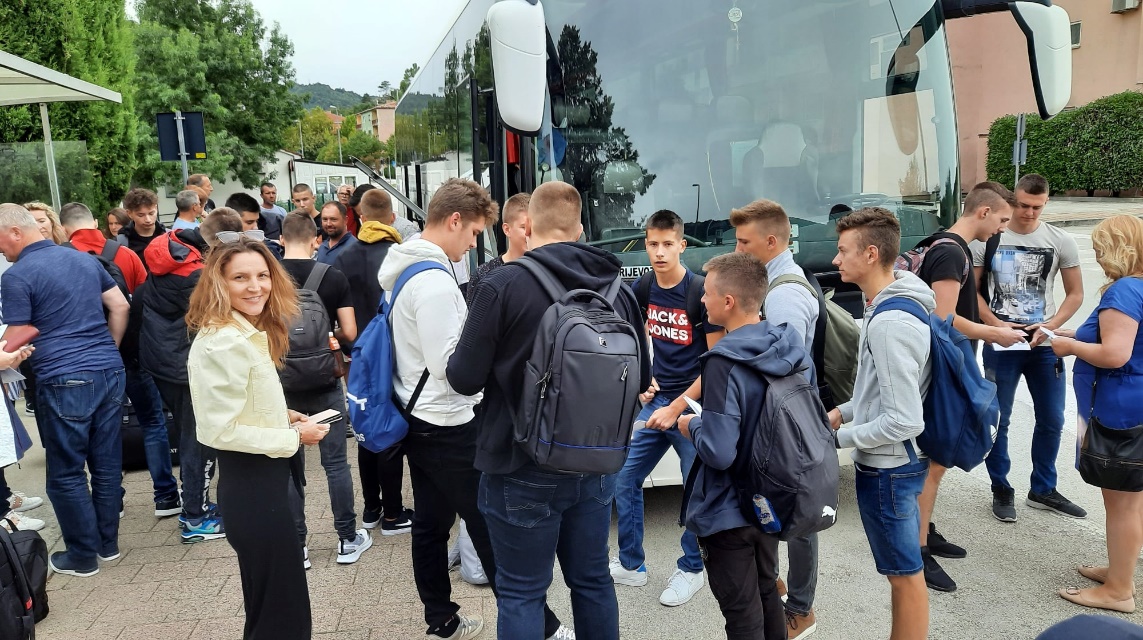 Dolazak i prvi tjedan
 postolje, odabir programa Blender i Altium
Na mobilnosti
Let avionom
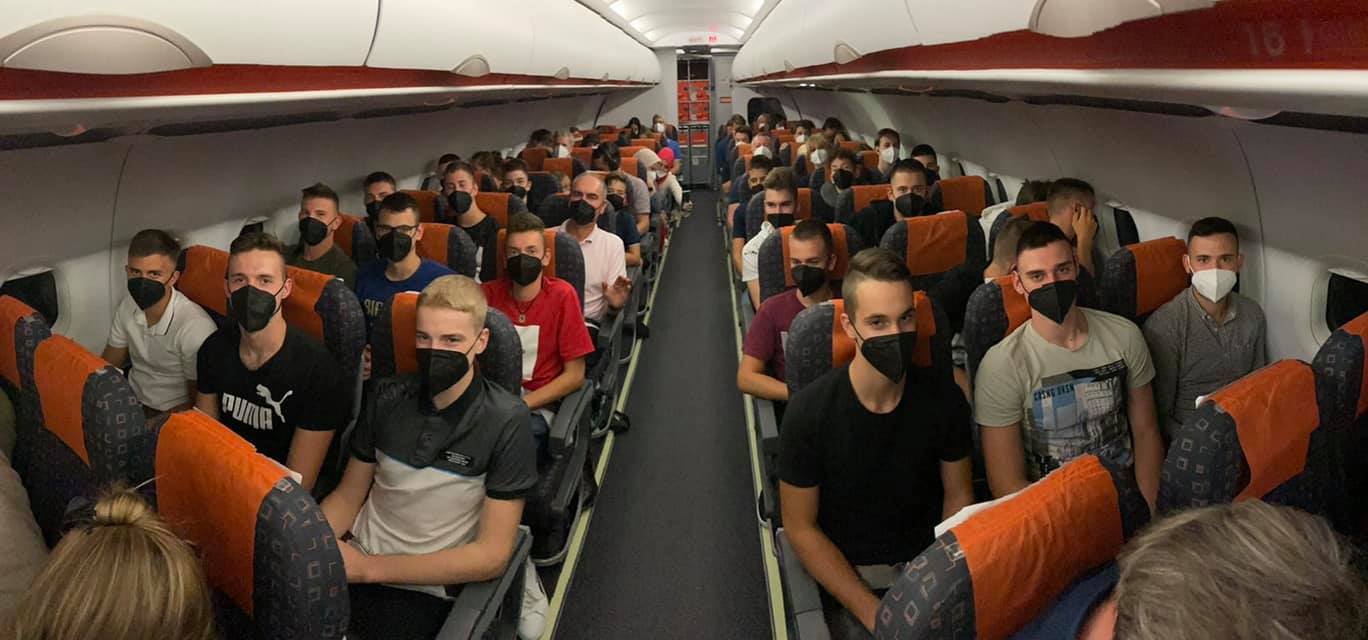 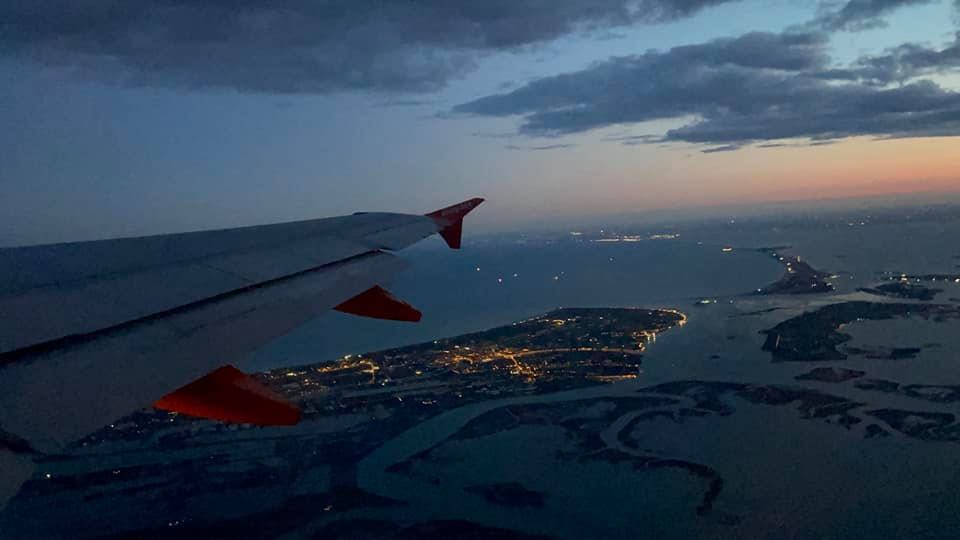 Dolazak i prvi tjedan
 postolje, odabir programa Blender i Altium
Na mobilnosti
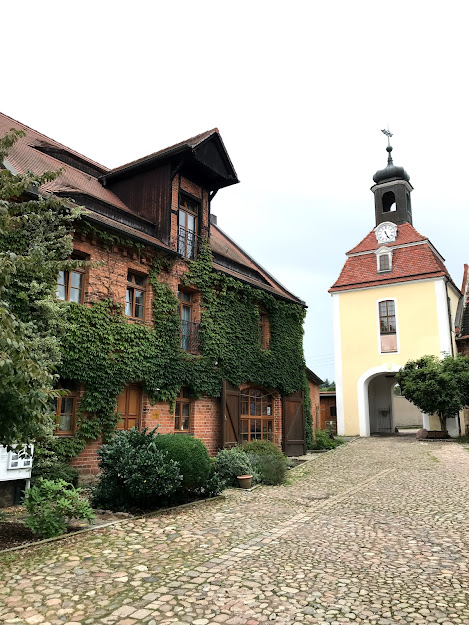 Vitalis centar
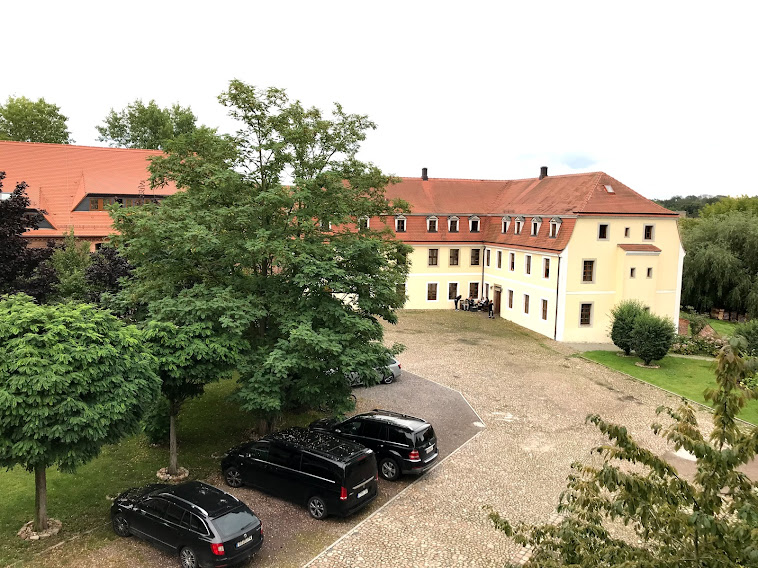 Let avionom
Na mobilnosti
Ispred radionica, spremni za rad
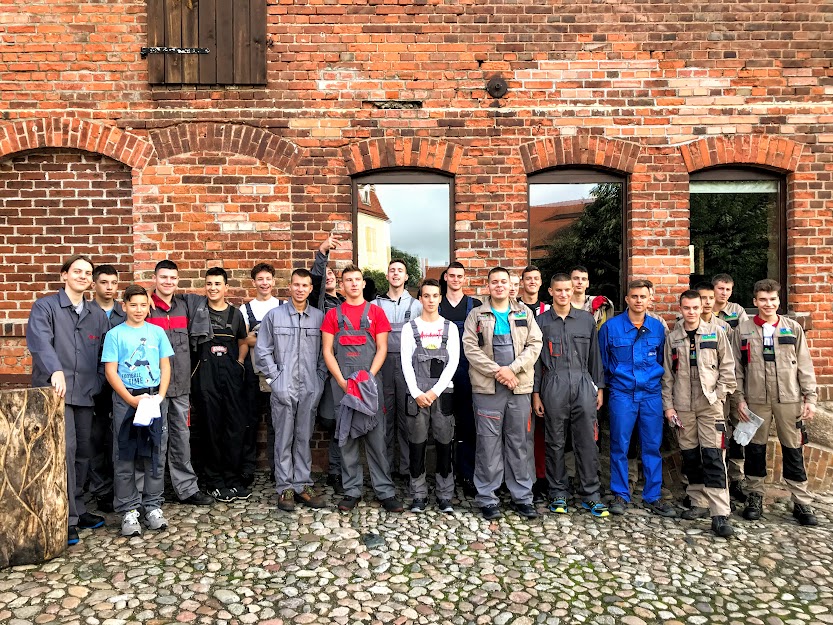 Na mobilnosti
Upoznavanje s radionicama
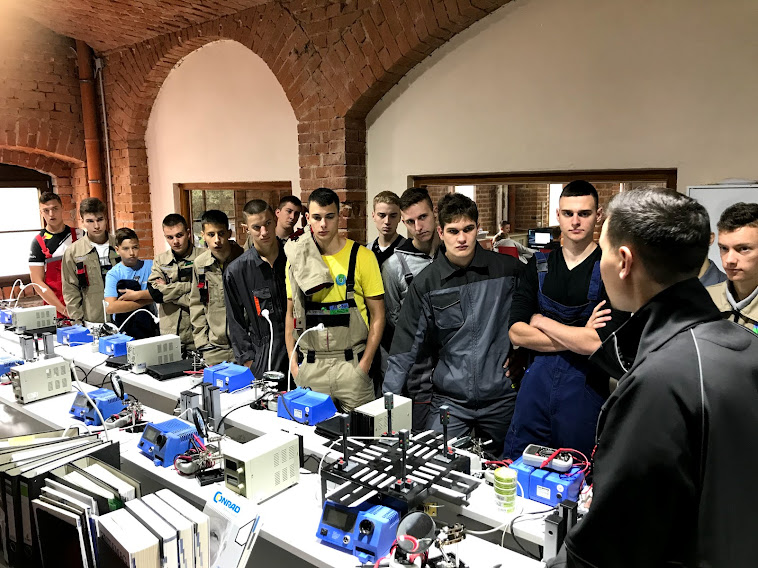 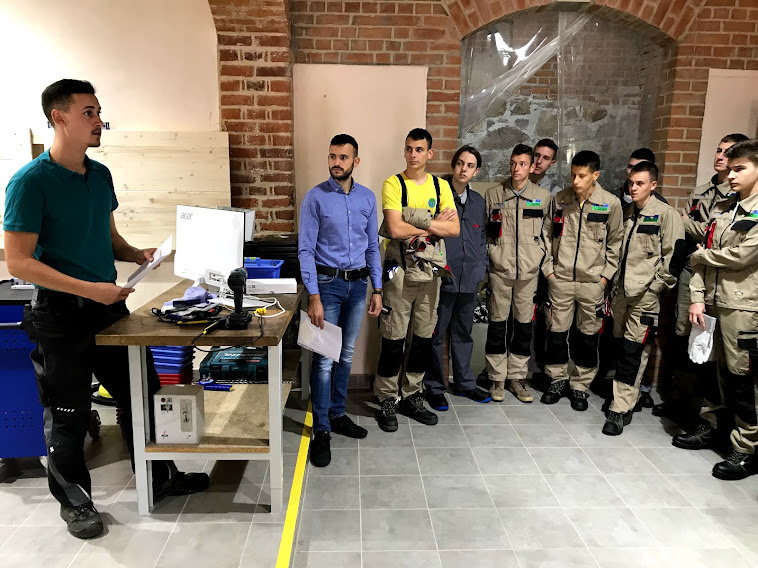 Na mobilnosti
Izrada metalnog postolja raskrižja
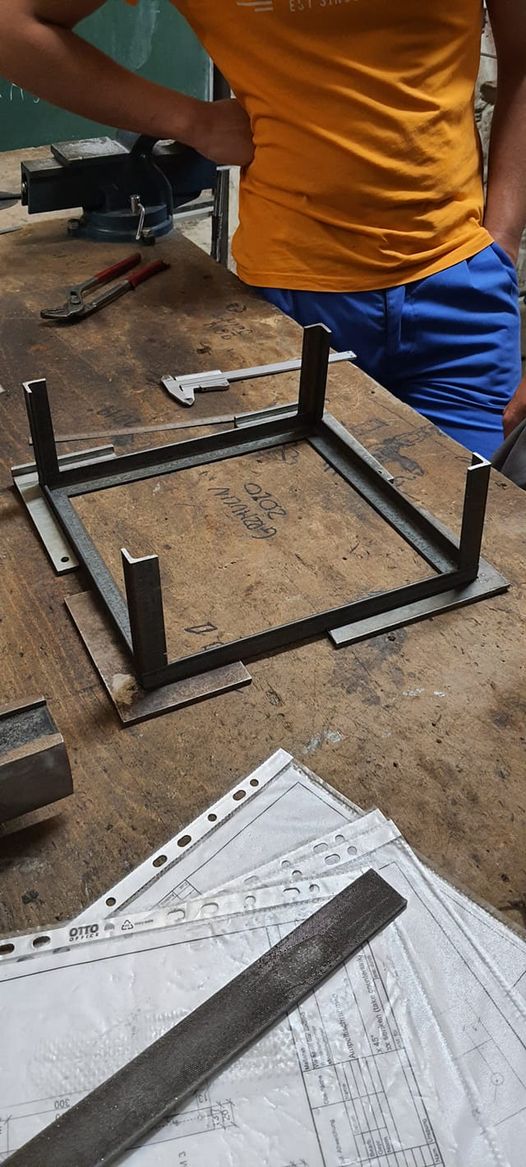 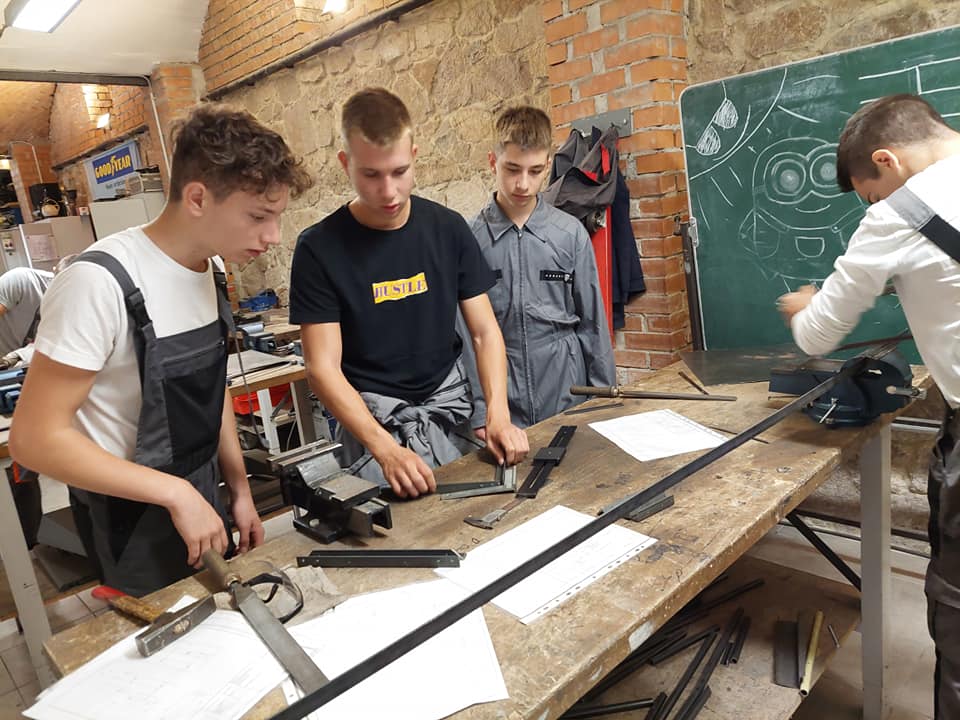 Na mobilnosti
Izrada metalnog postolja raskrižja
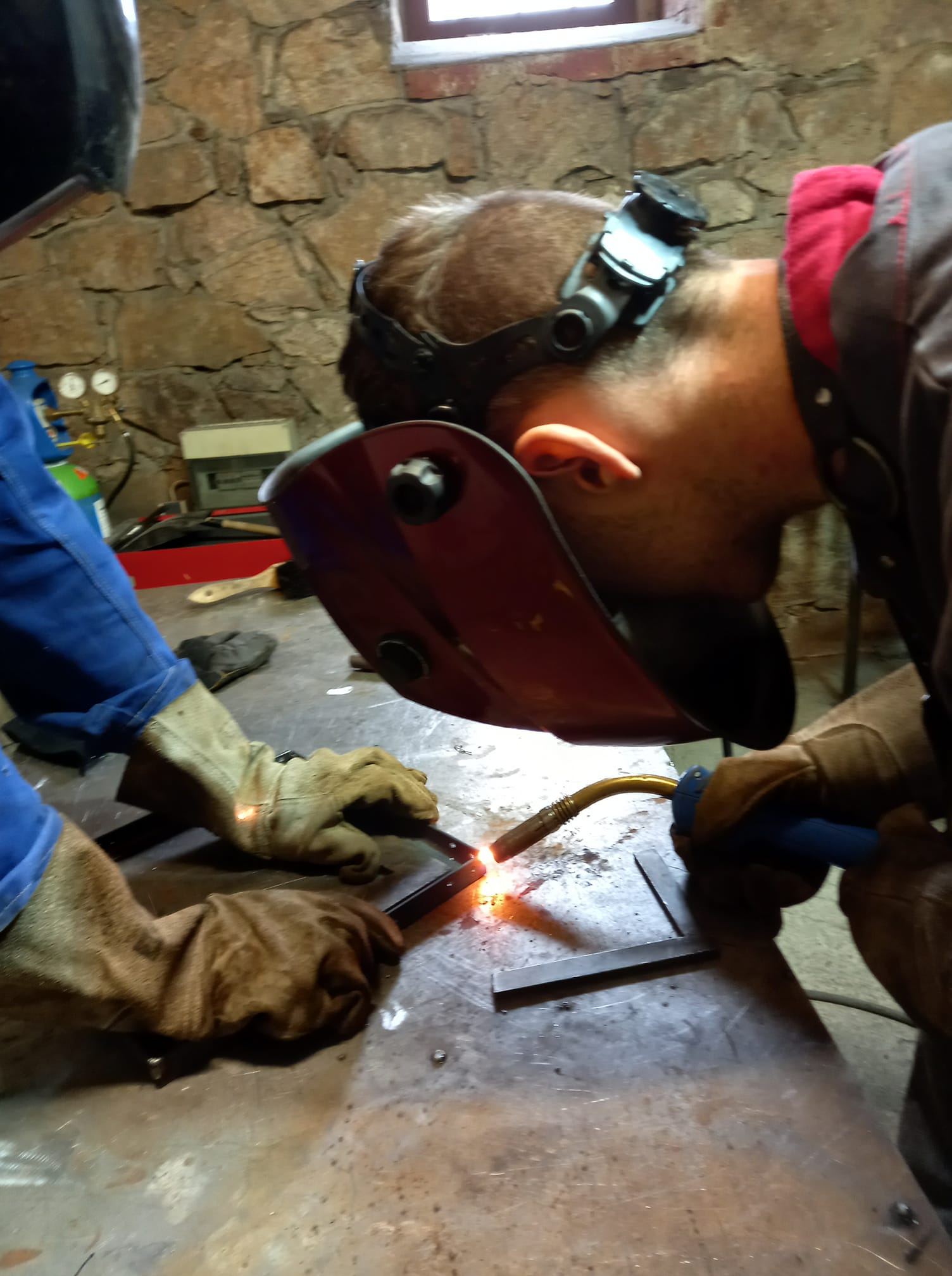 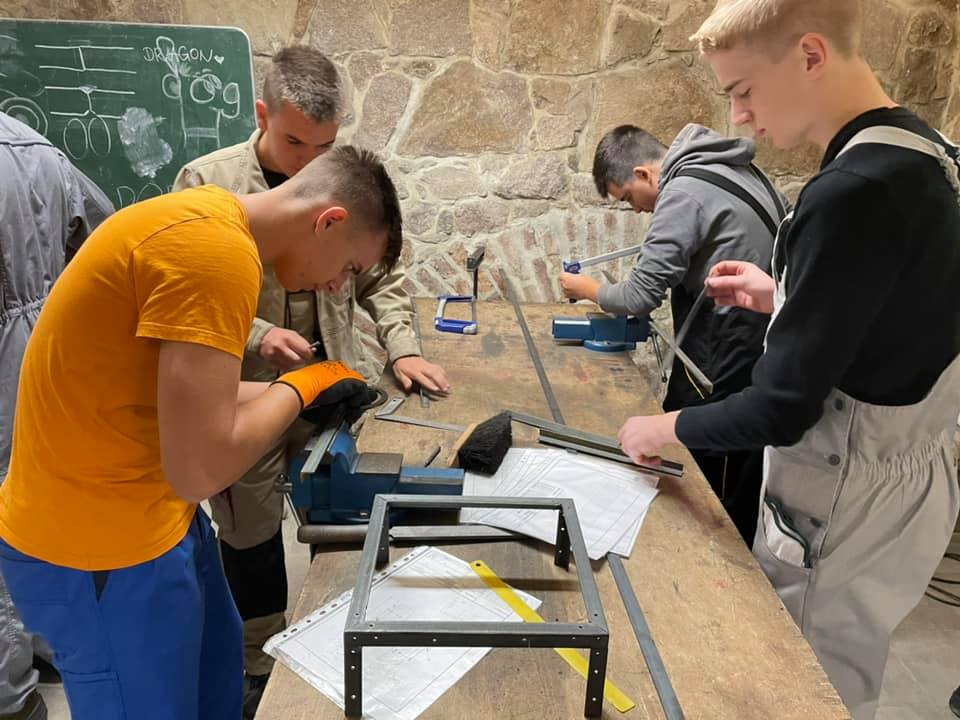 Na mobilnosti
3D modeliranje
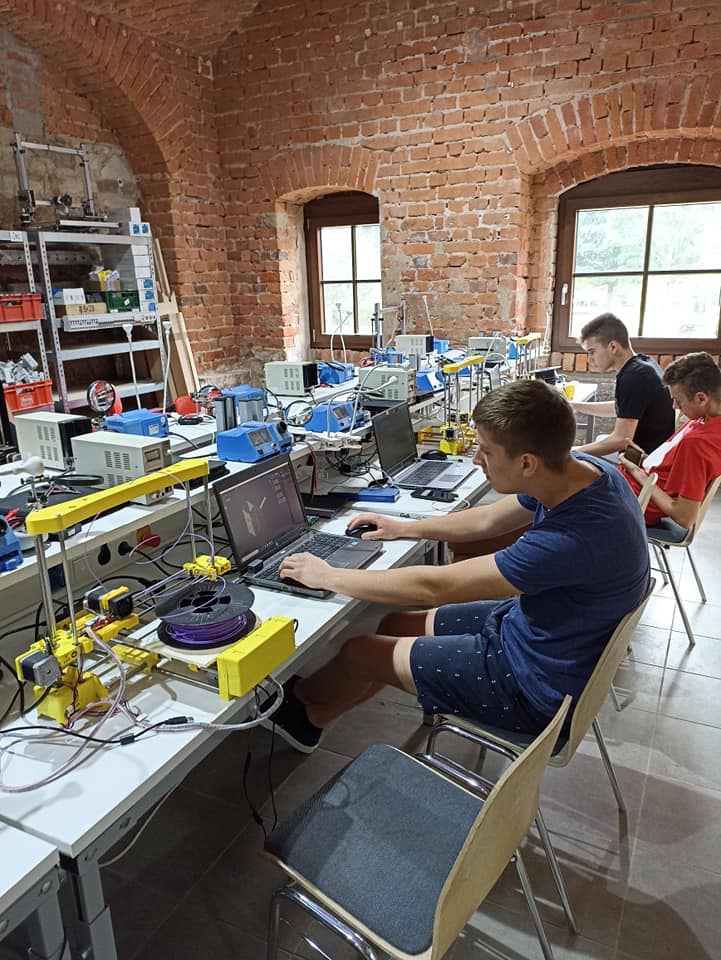 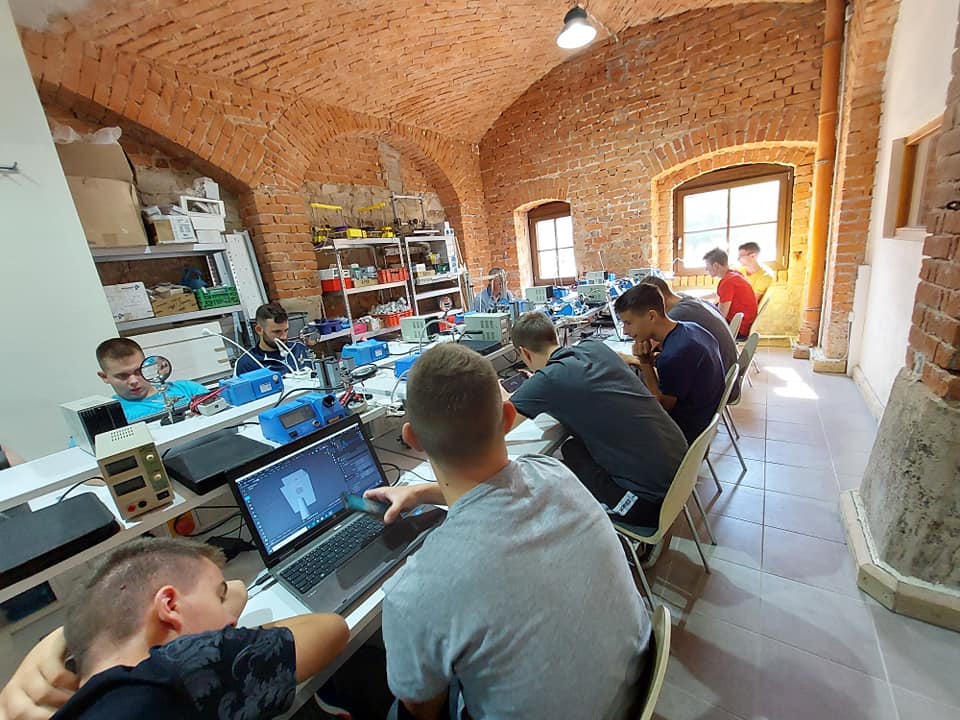 Na mobilnosti
Izlet u Leipzig
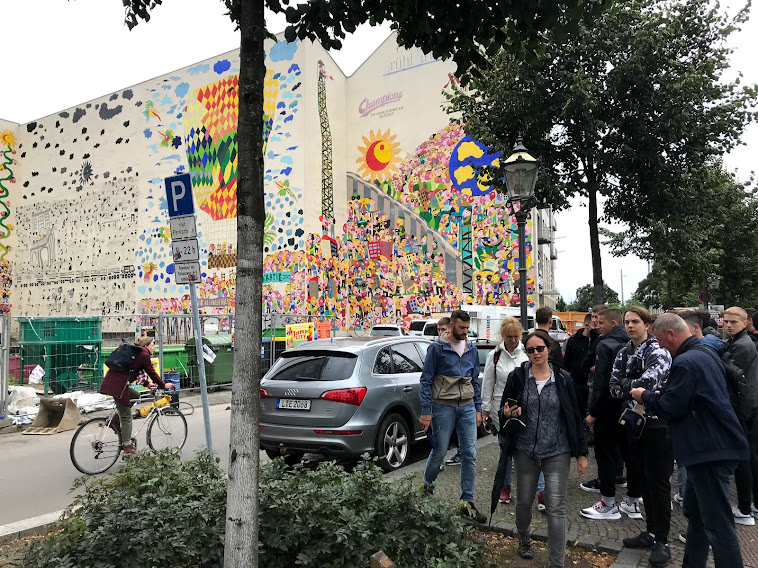 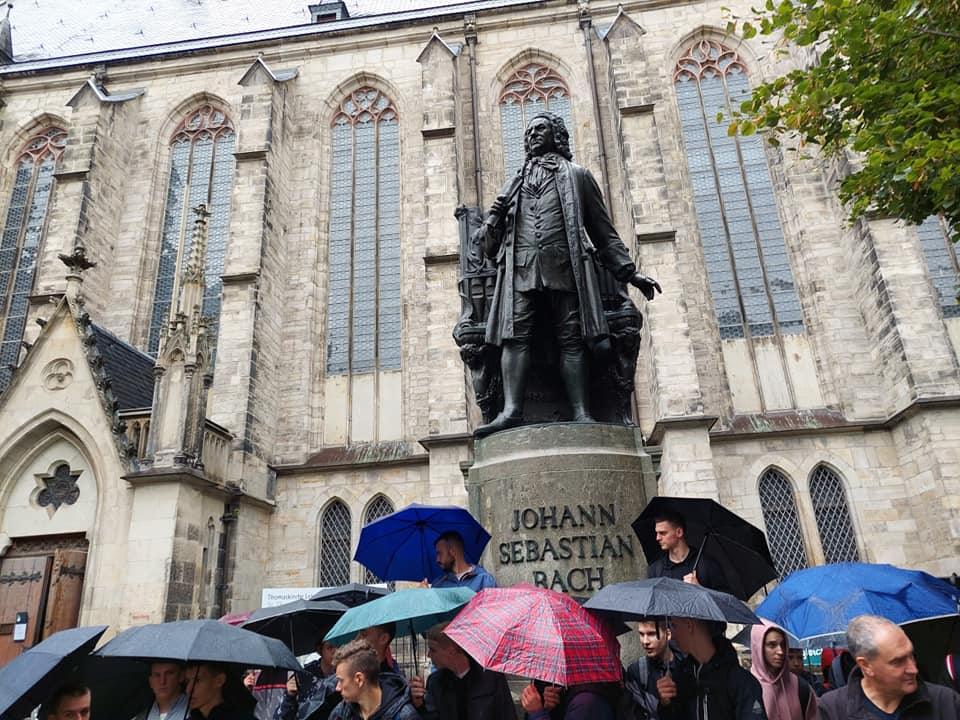 Na mobilnosti
Izlet u Berlin
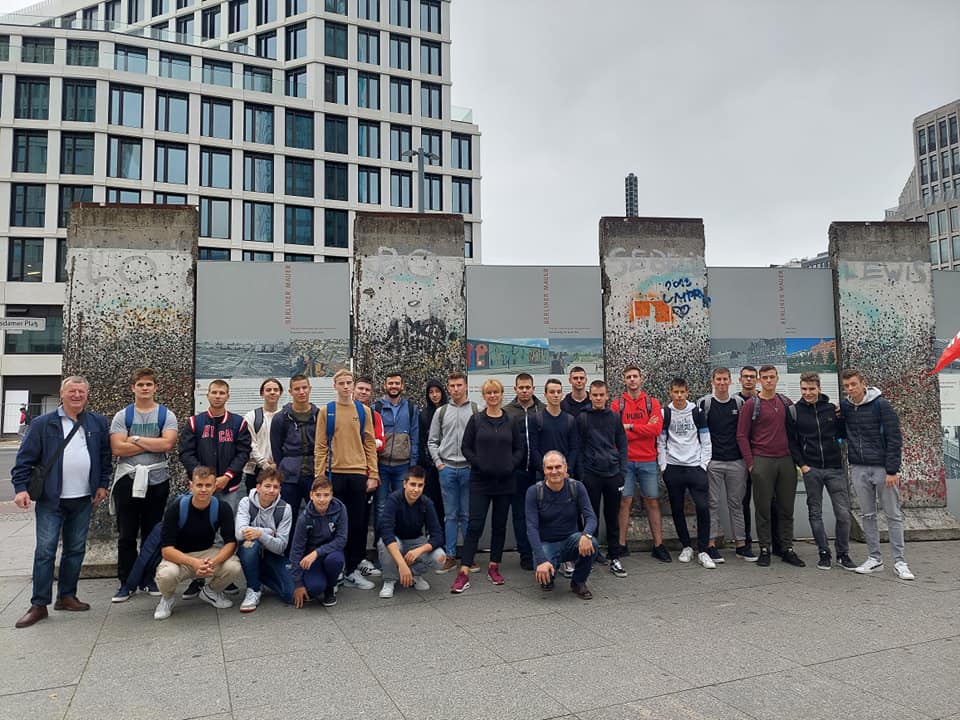 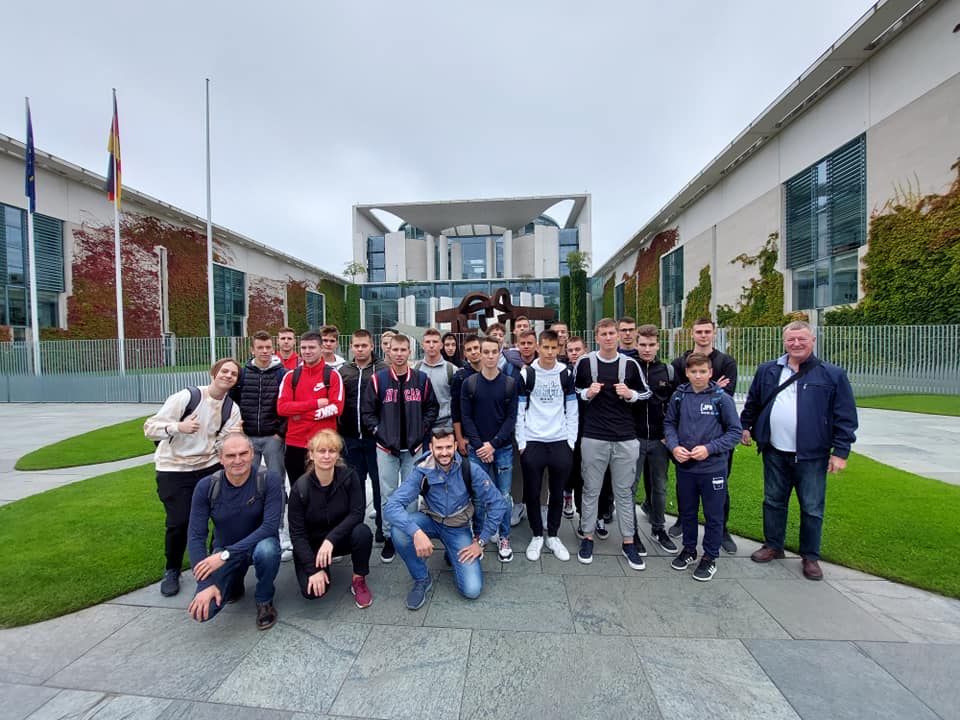 Na mobilnosti
12 učenika i 3 nastavnika zarazili su se koronavirusom na kraju prvoga tjedna
Mobilnost je prekinuta 
11 učenika i 1 nastavnik koji su negativni na COVID-19 odlaze autobusom kući
Dva dana kasnije kući odlaze svi pozitivni i sa sobom uzimaju izrađena postolja
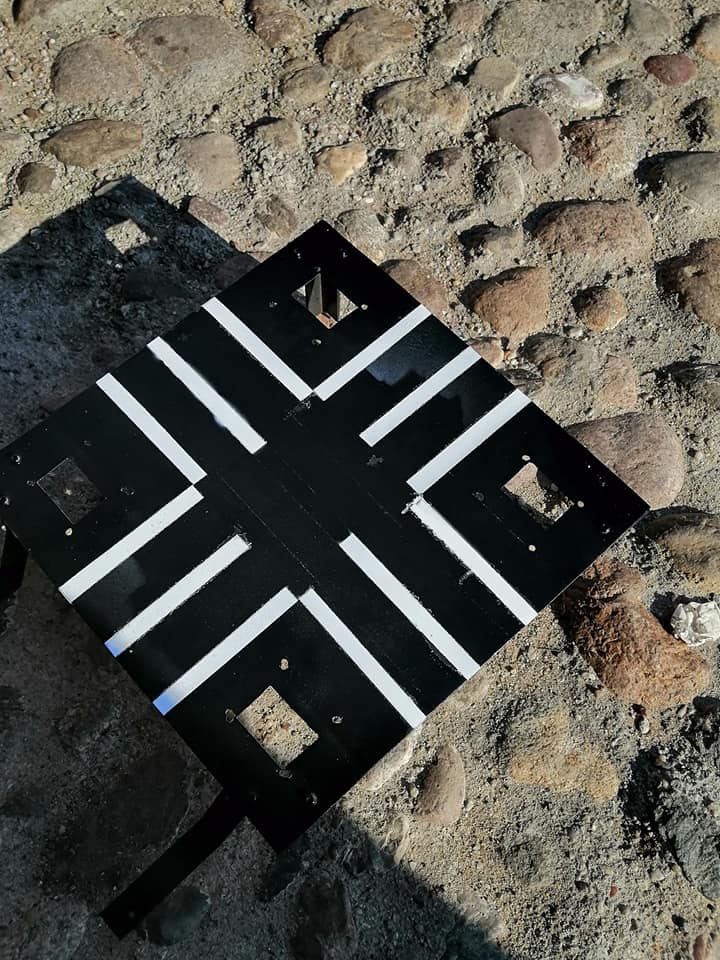 U školi
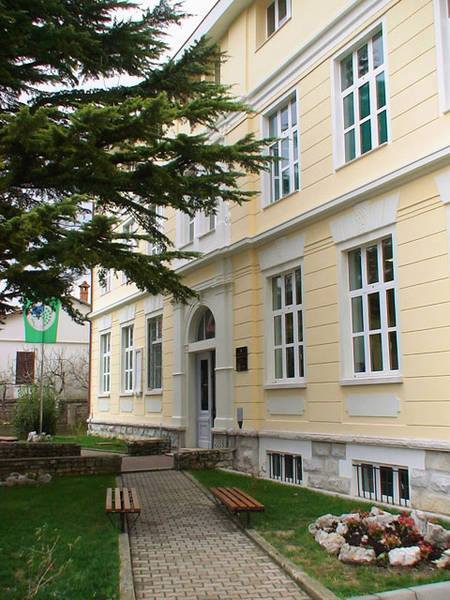 Oporavak
Odluka: dovršetak projekta vlastitim snagama i uključivanje svih učenika 2. b, 3. b i 4. b razreda u projekt, ukupno njih četrdeset i dvoje
Nabavka potrebnih materijala (filamenti za 3D-printanje i elektroničke komponente)
Modularna nastava
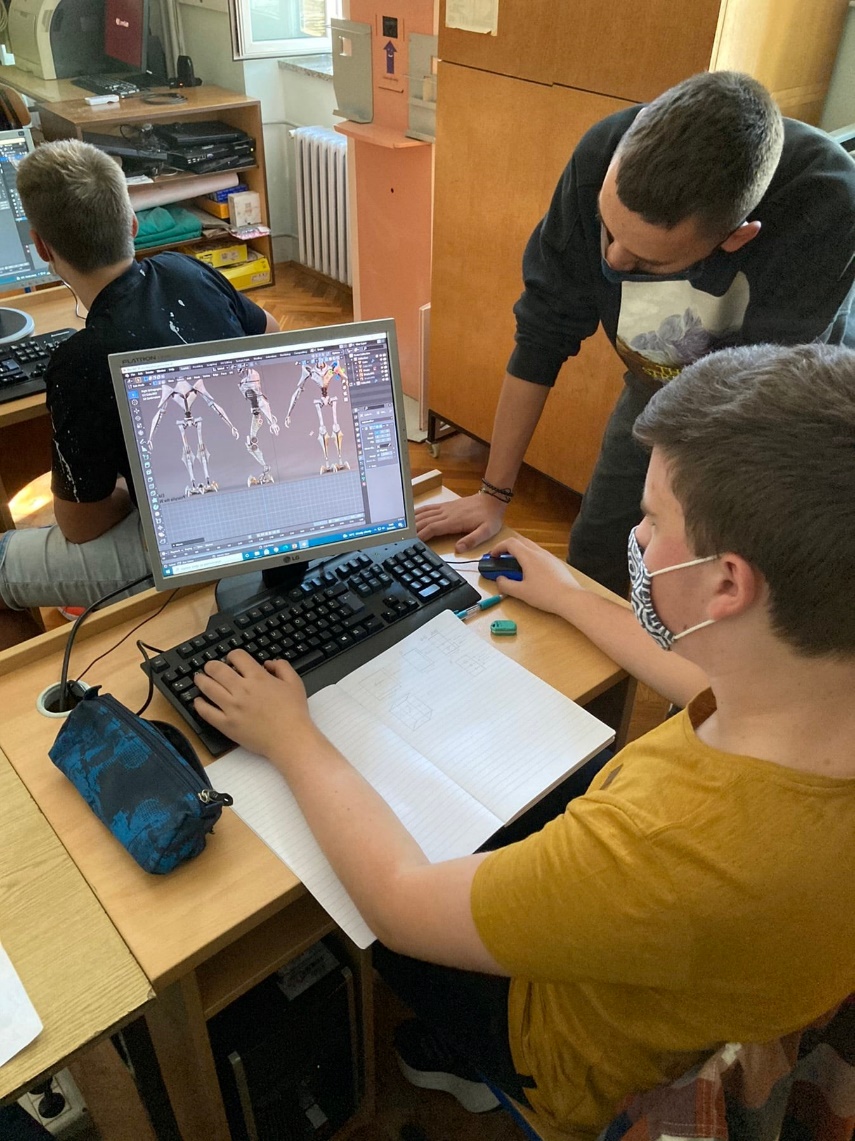 U projektu sada sudjeluju svi učenici drugog, trećeg i četvrtog razreda TES-a i trogodišnjih usmjerenja (automehaničari, elektromehaničari CNC-operateri)
Modularna nastava
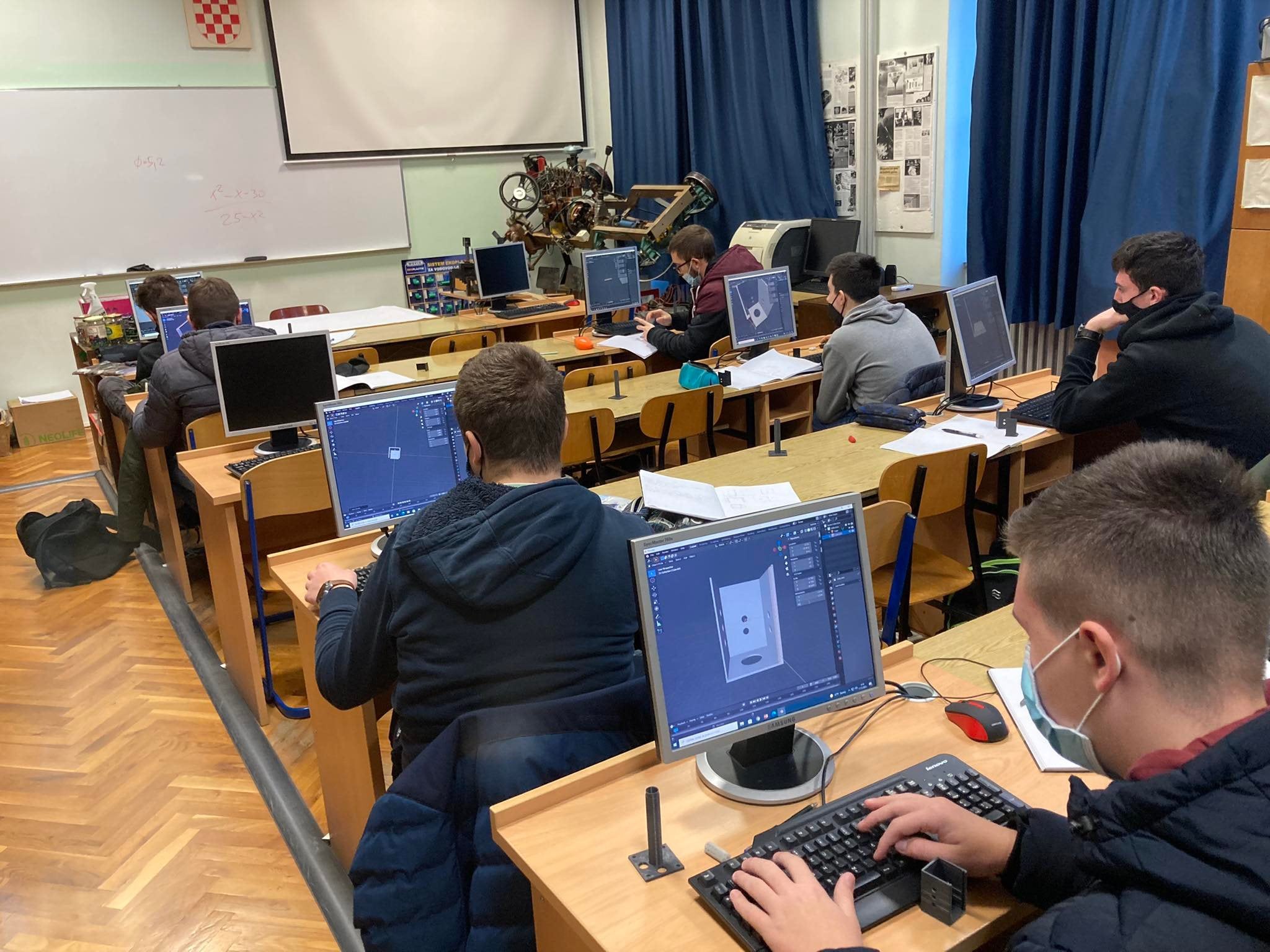 3D-modeliranje u programu Blender
Modularna nastava
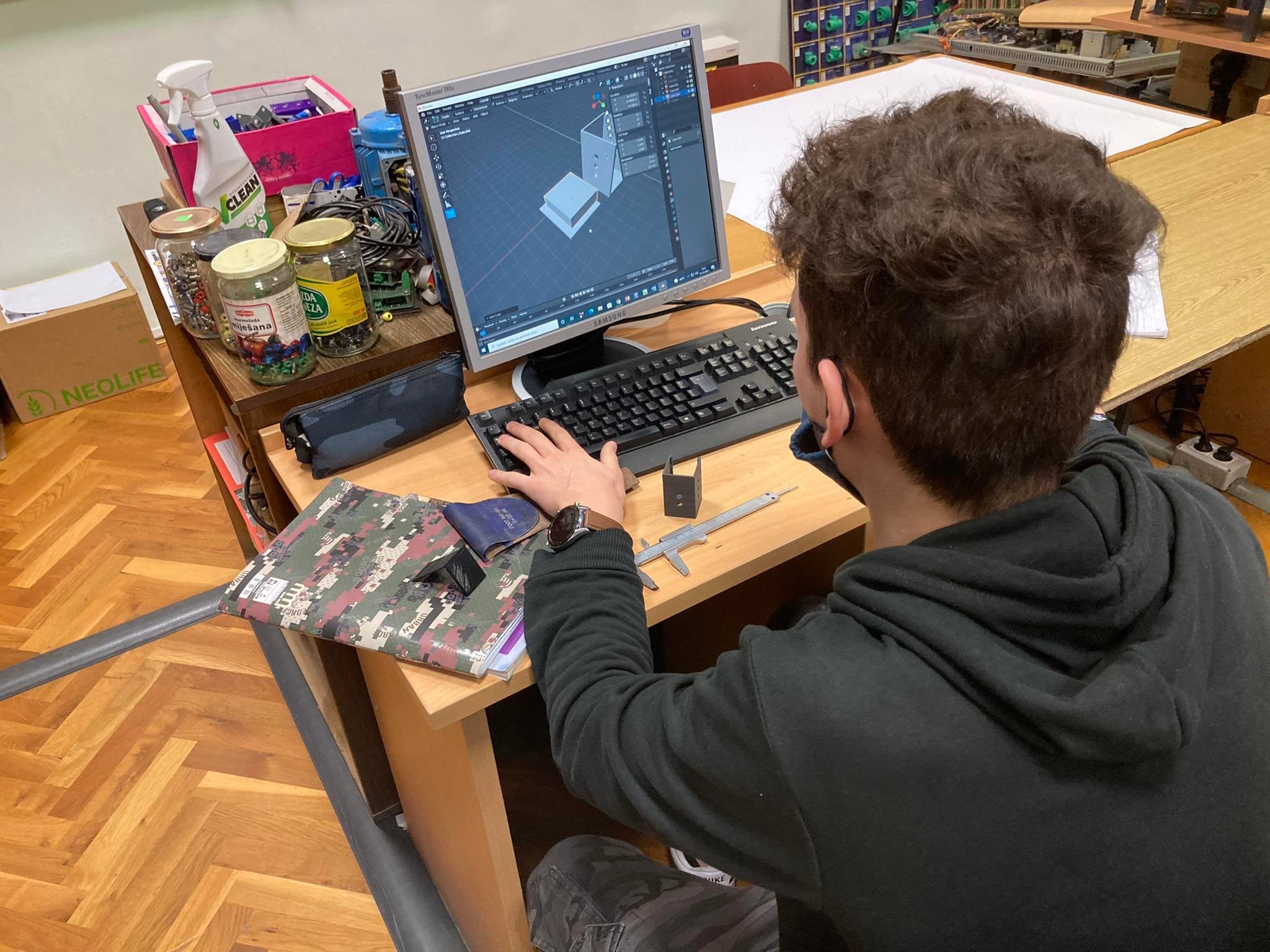 3D modeliranje u programu Blender
Modularna nastava
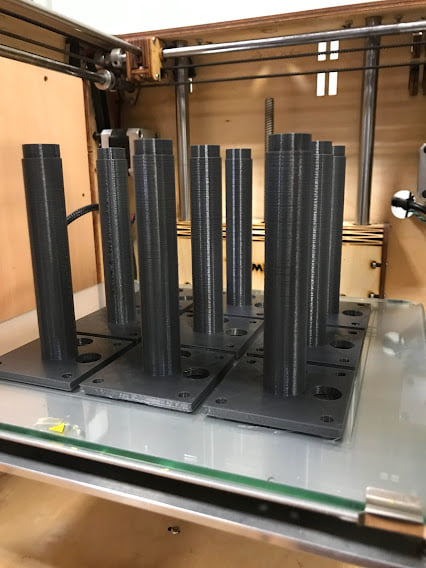 3D-printanje u programu Cura na 3D-printeru Ultimaker
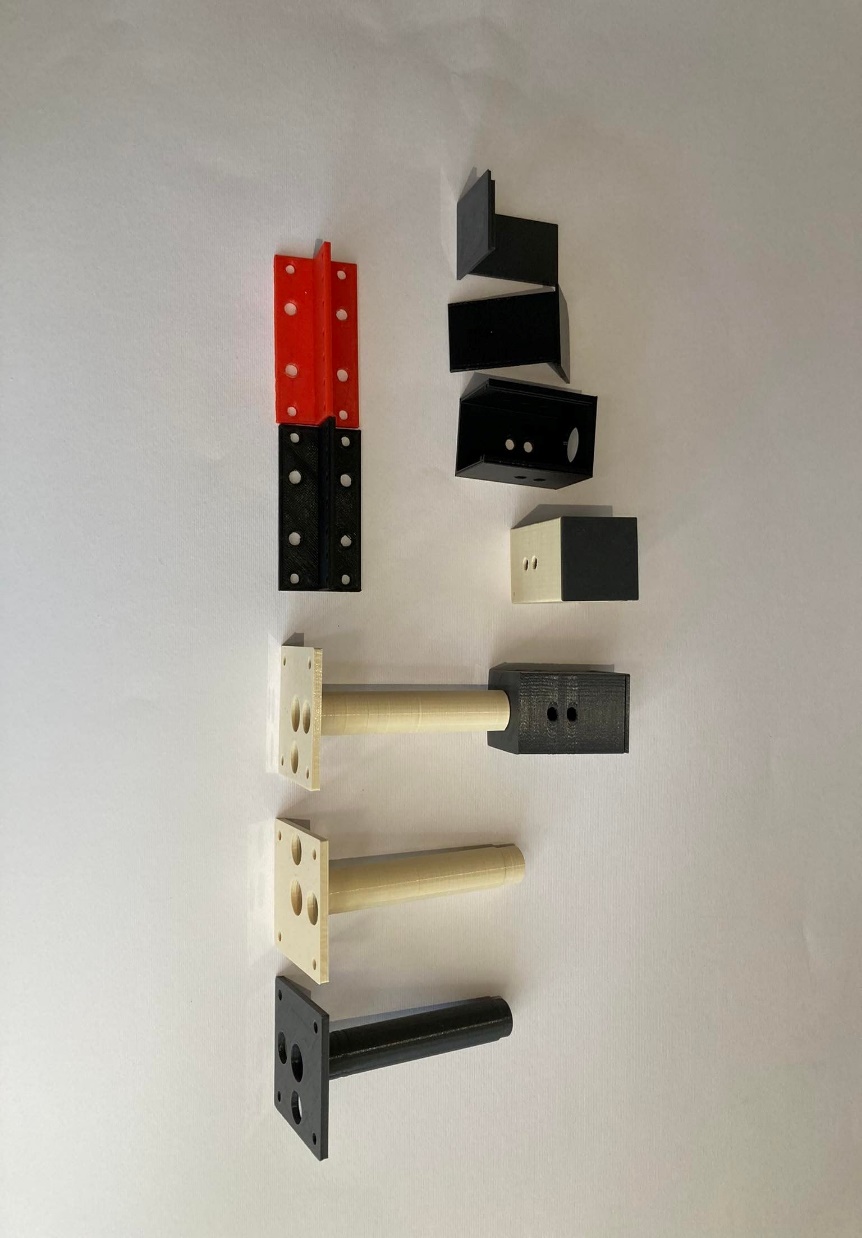 Modularna nastava
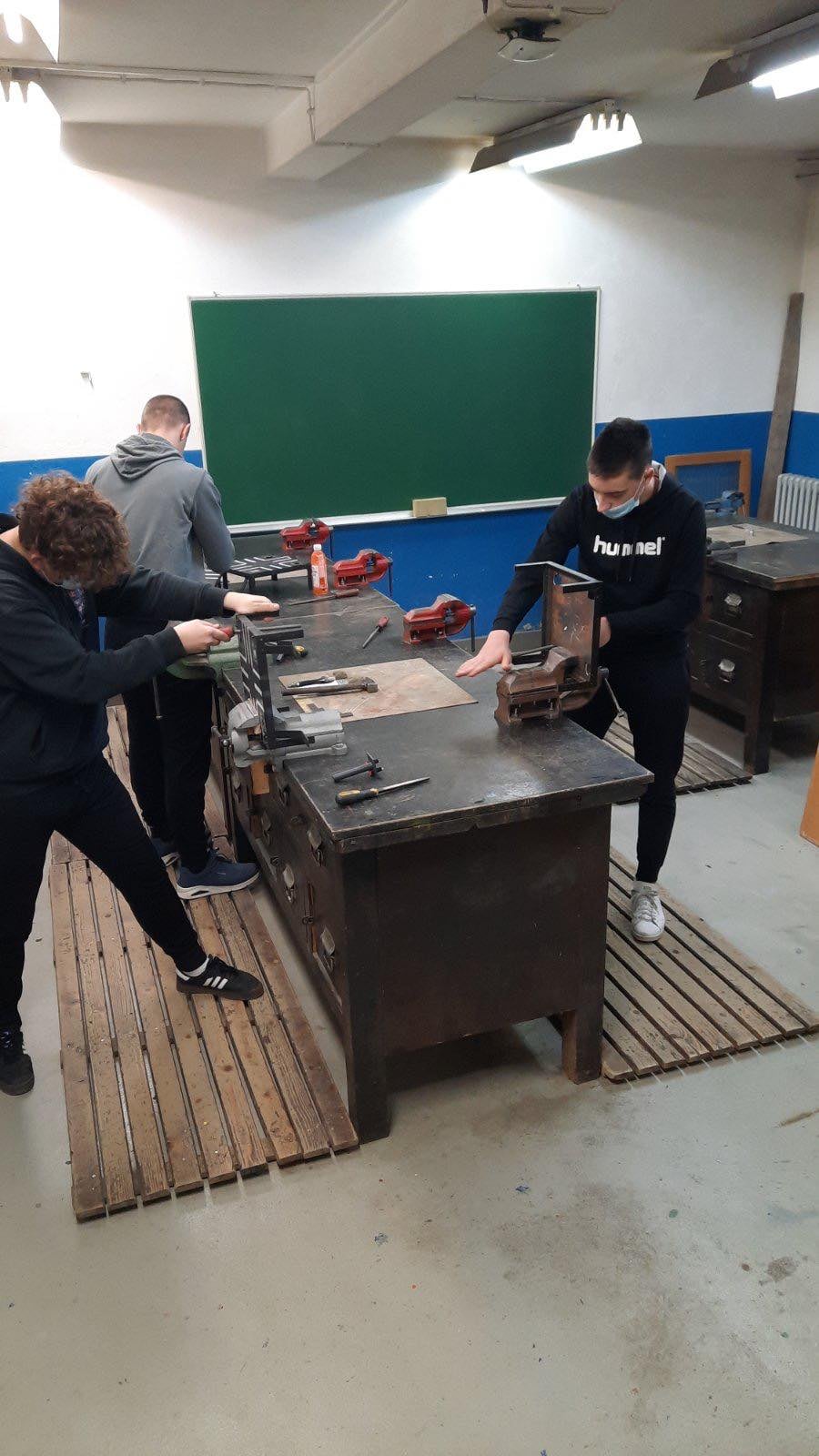 Dorada postolja
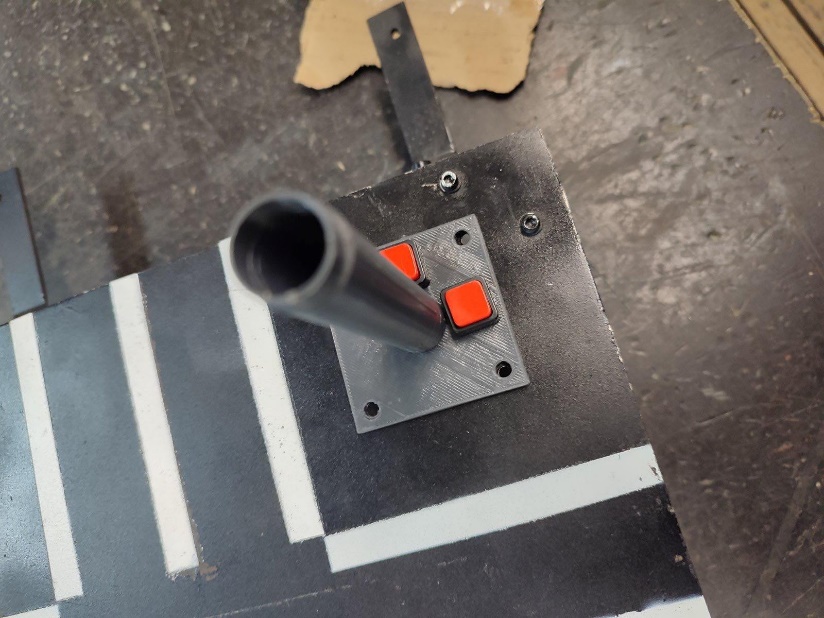 Modularna nastava
Projektiranje elektro sheme i tiskanih pločica u programu Altium
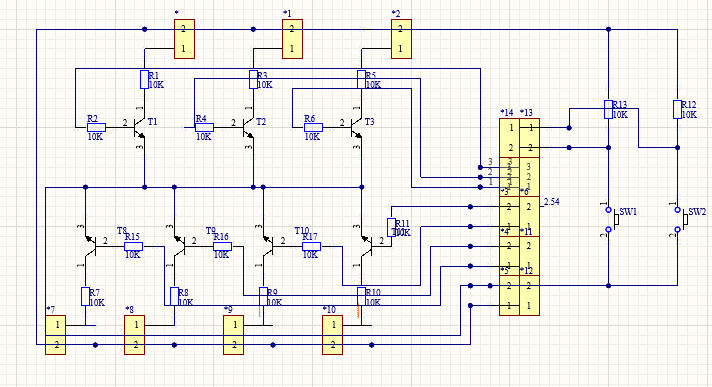 Modularna nastava
Projektiranje elektro sheme i tiskanih pločica u programu Altium
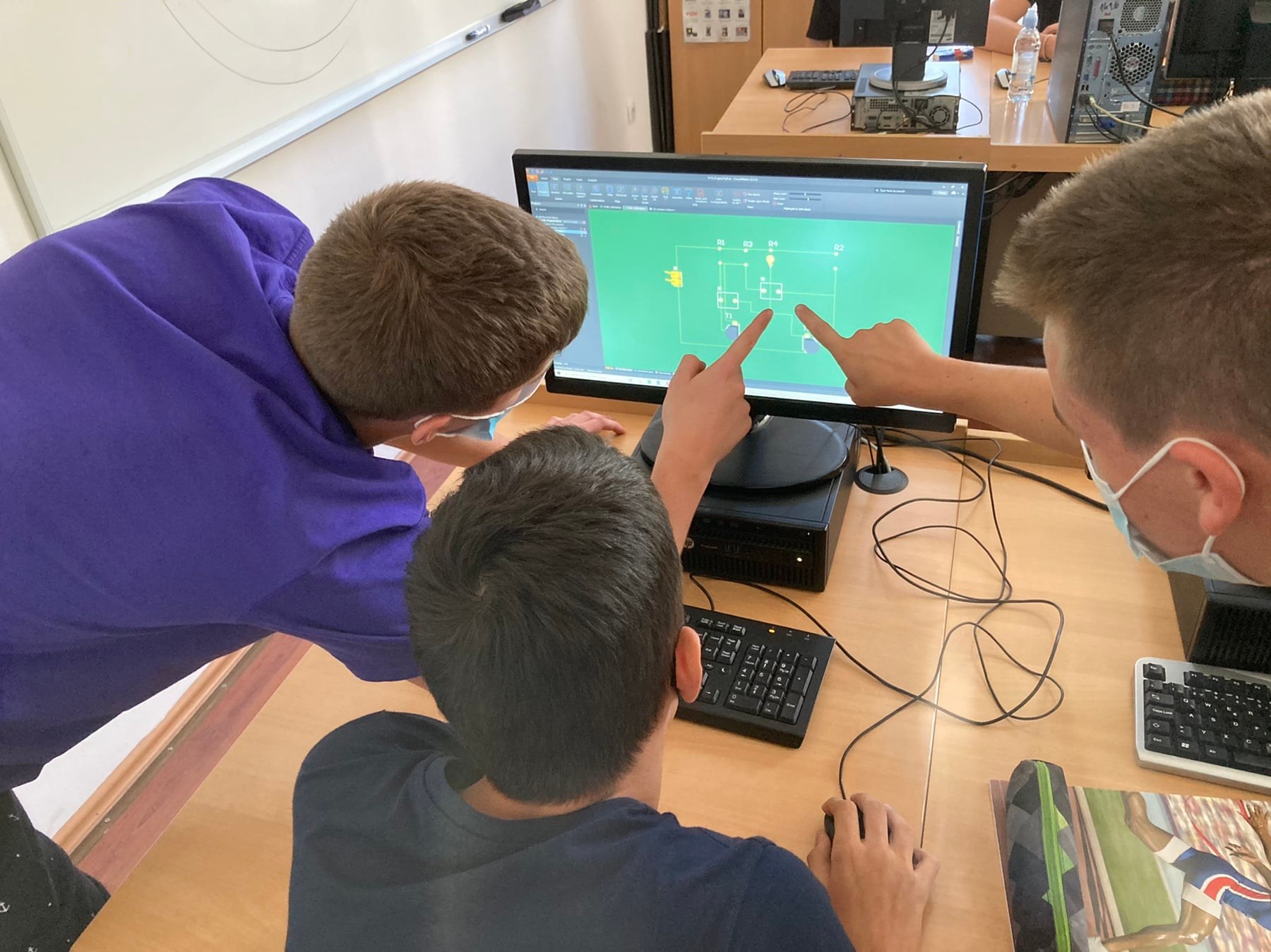 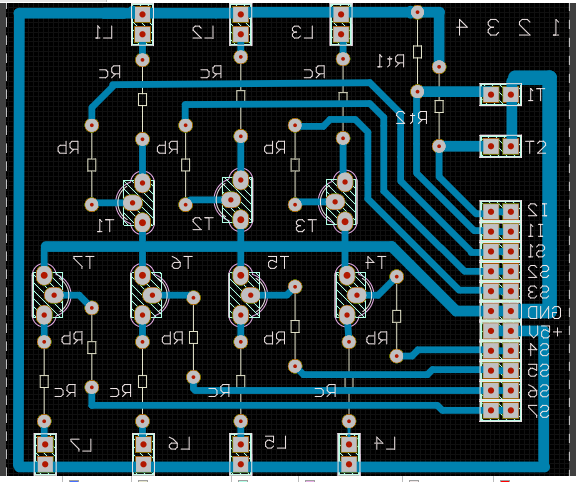 Modularna nastava
Toner transfer tehnologija
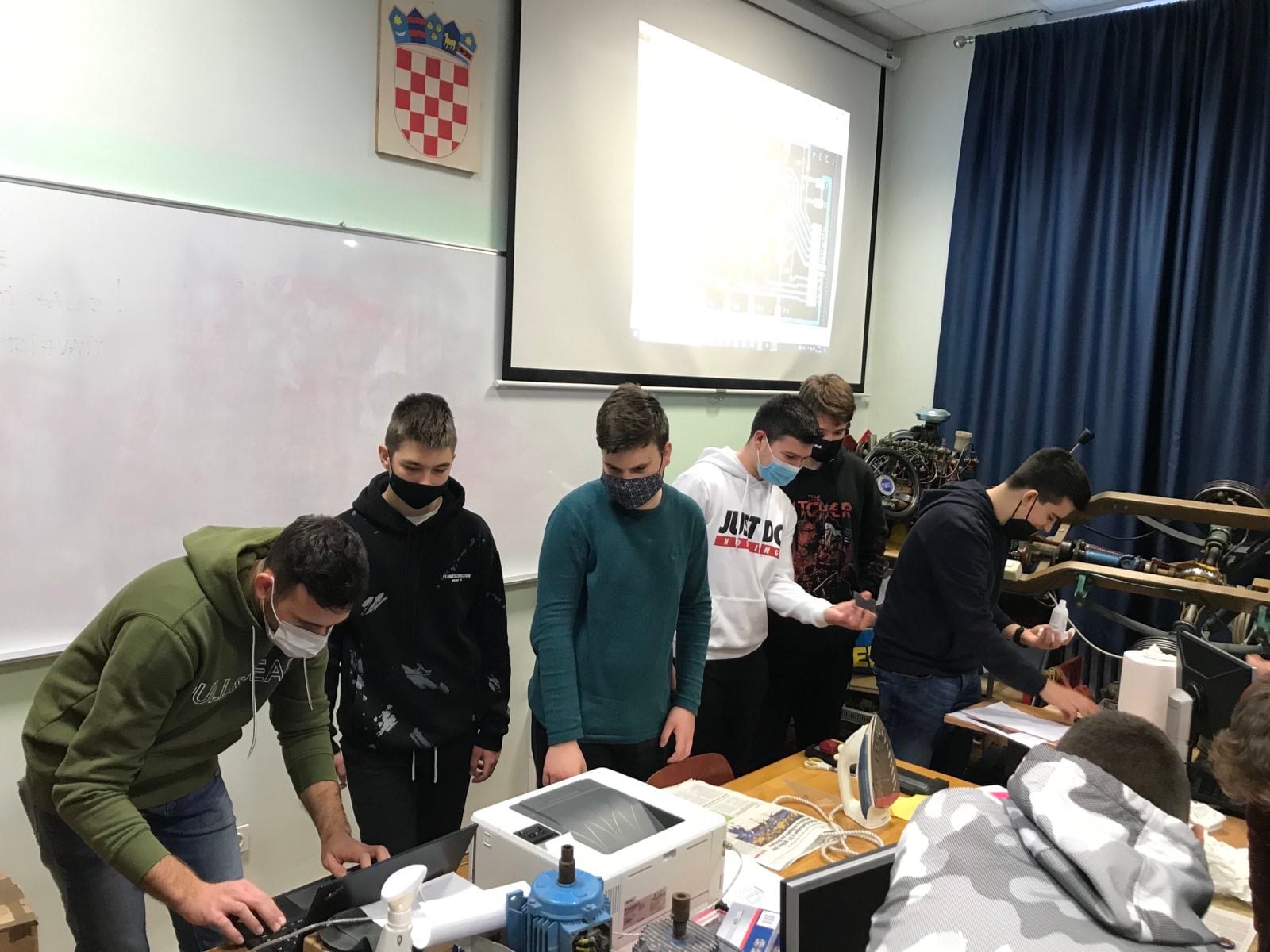 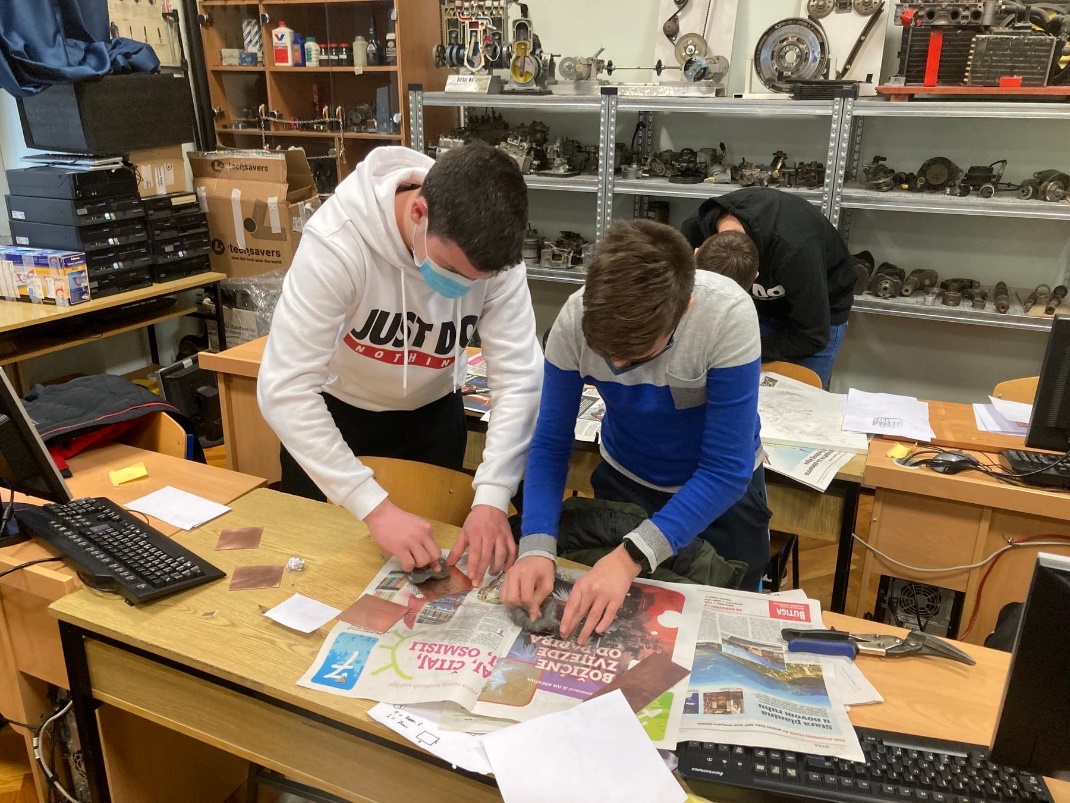 Modularna nastava
Toner transfer tehnologija
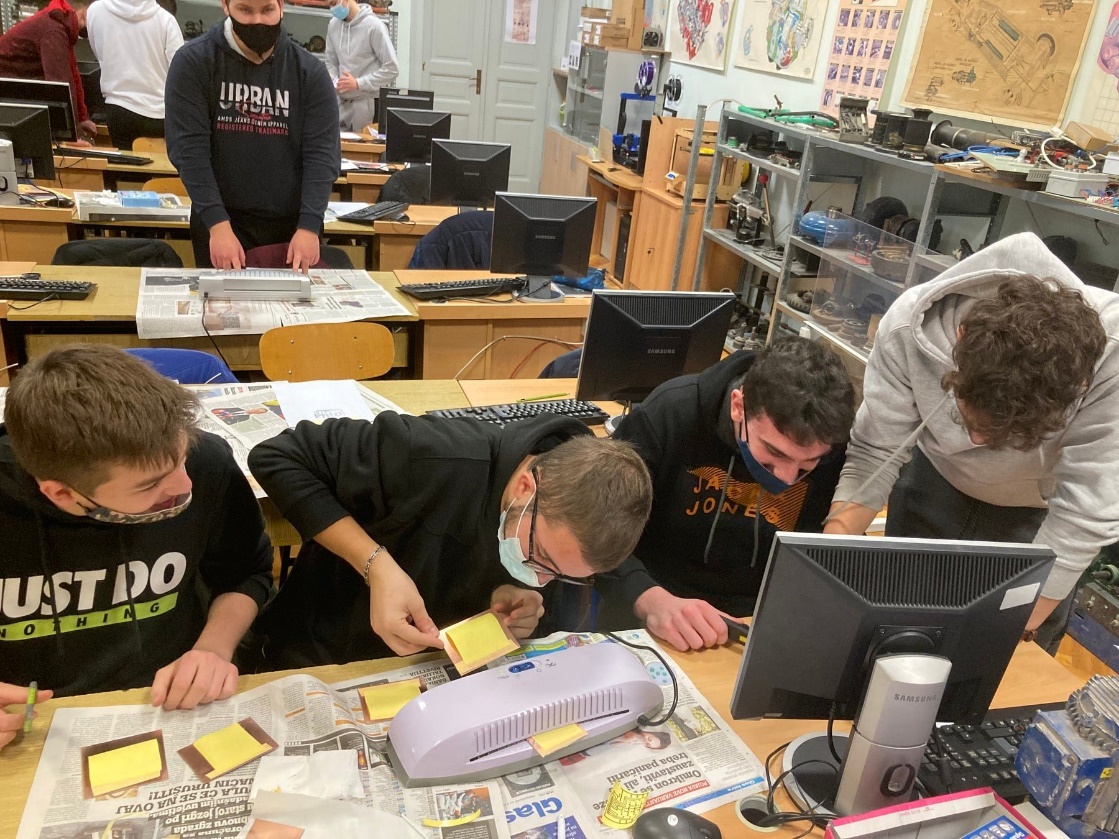 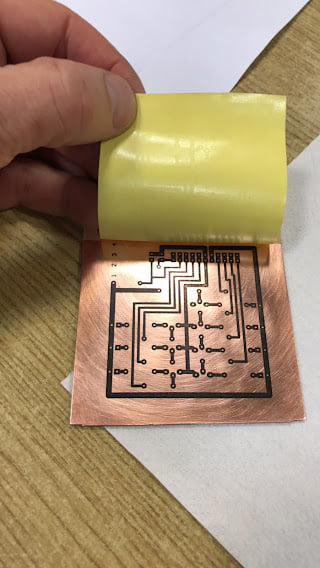 Modularna nastava
Razvijanje pločica u limunskoj kiselini
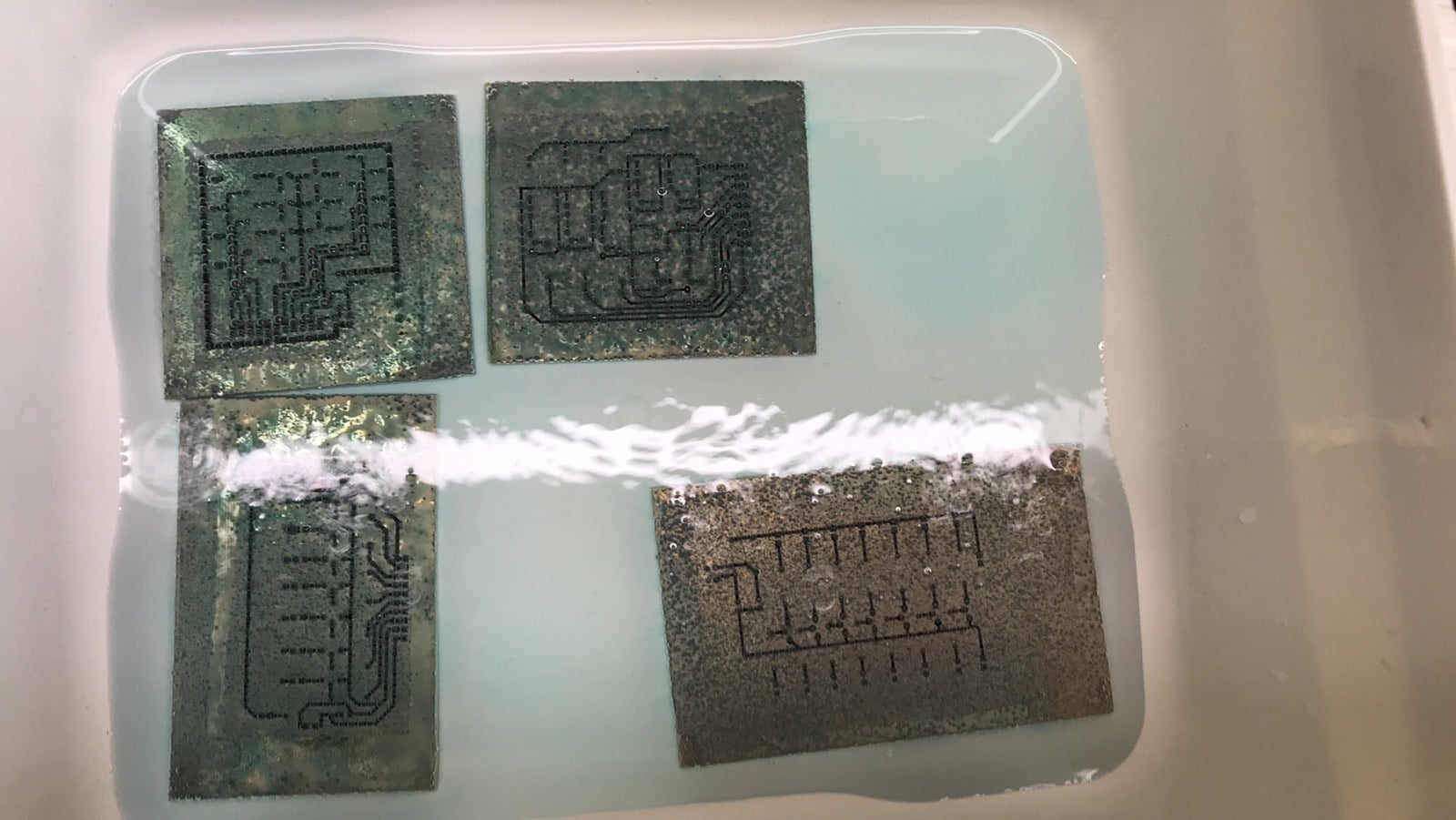 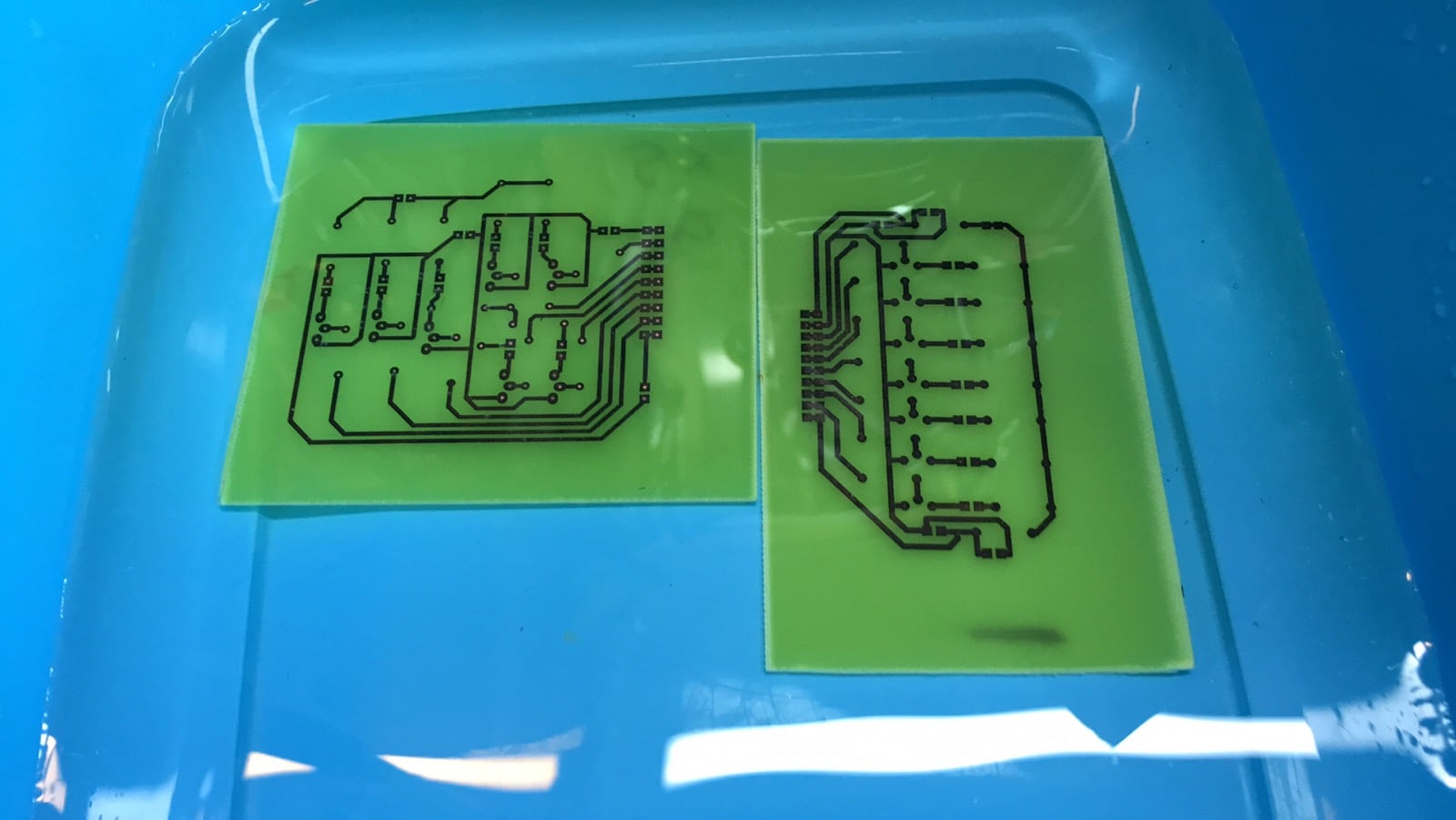 Modularna nastava
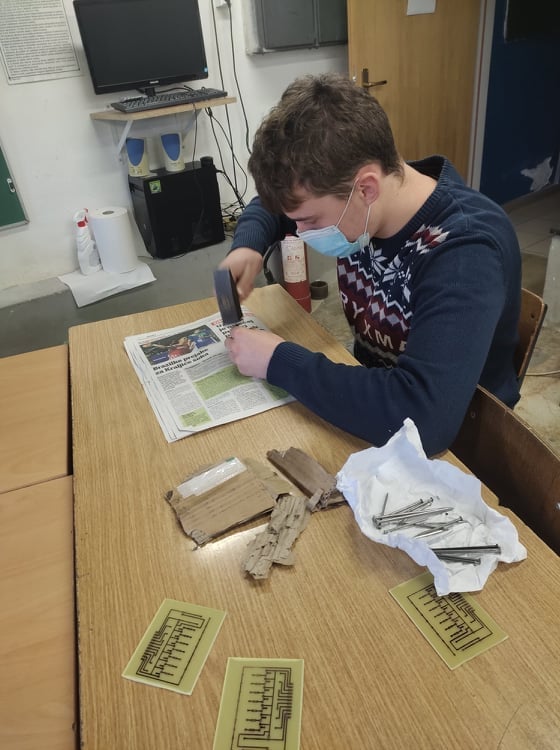 Točkanje
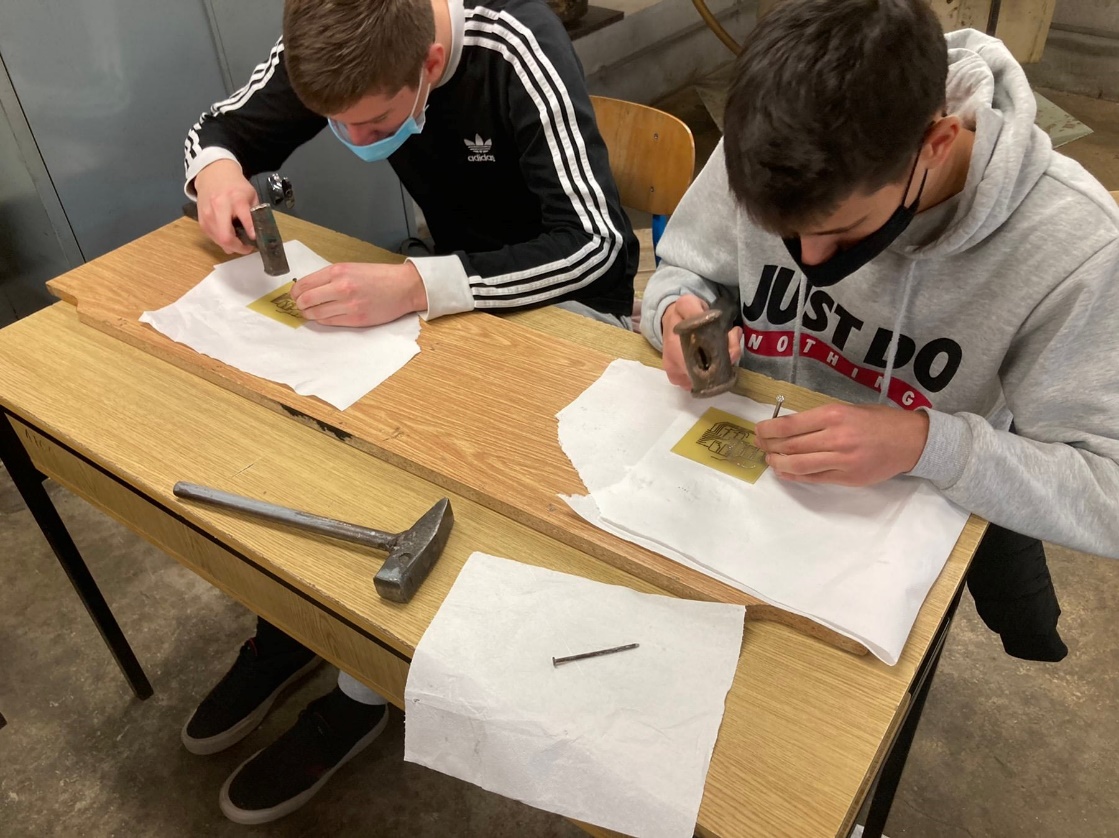 Modularna nastava
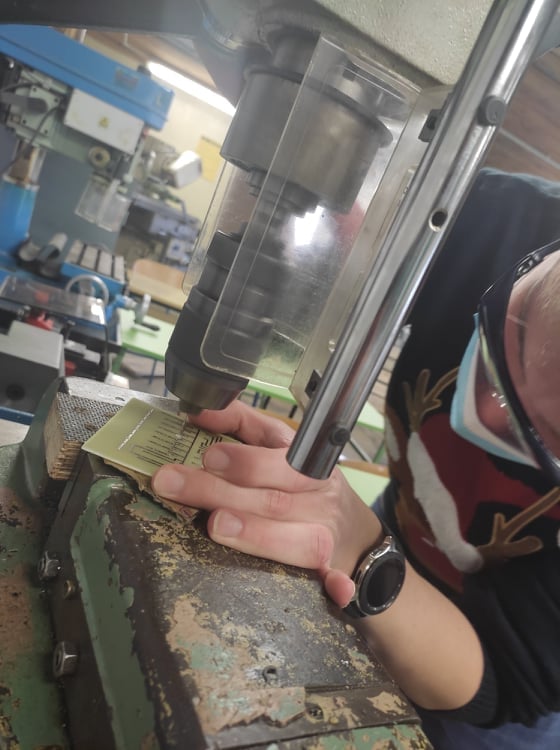 Bušenje pločica
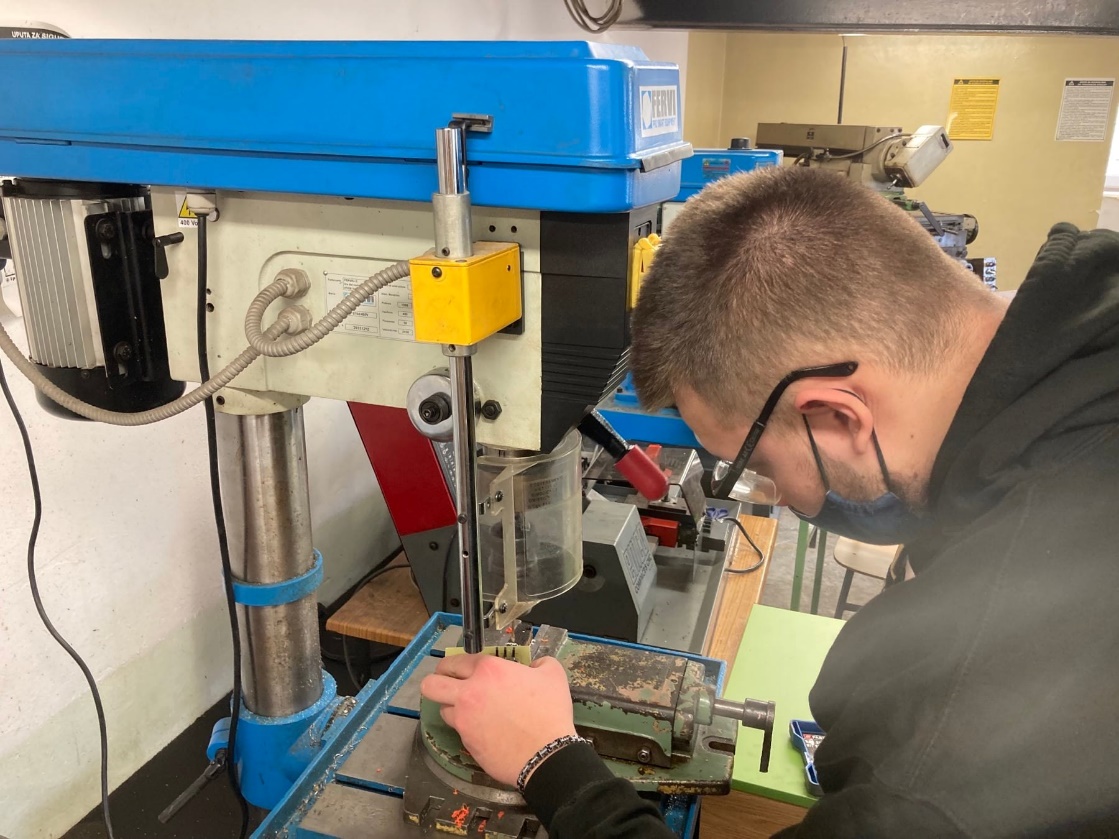 Modularna nastava
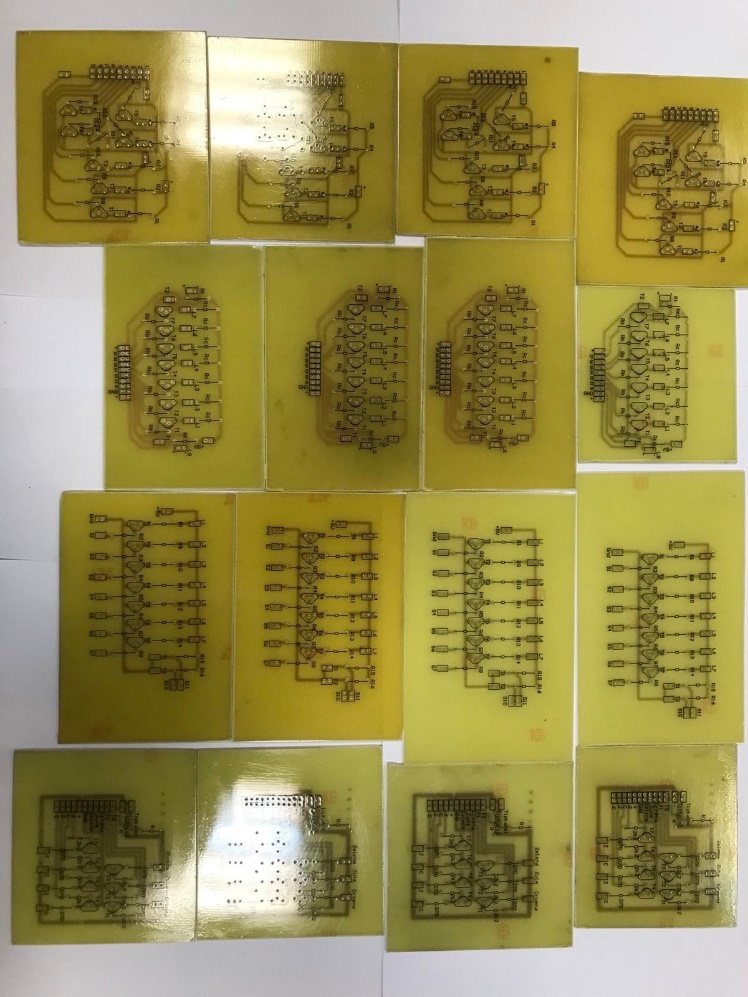 Oznake pozicije komponenata
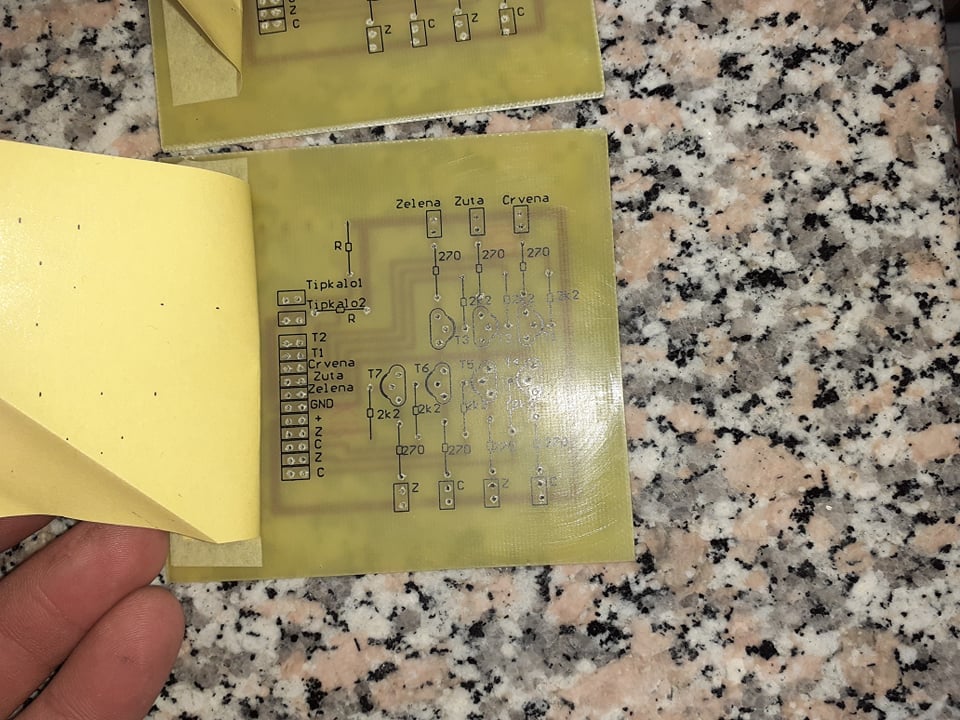 Modularna nastava
Lemljenje komponenata i testiranje
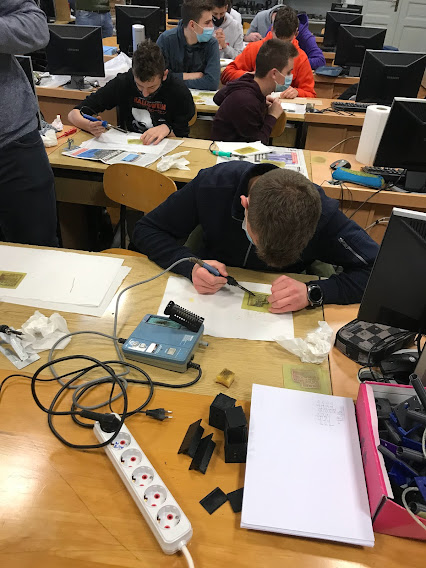 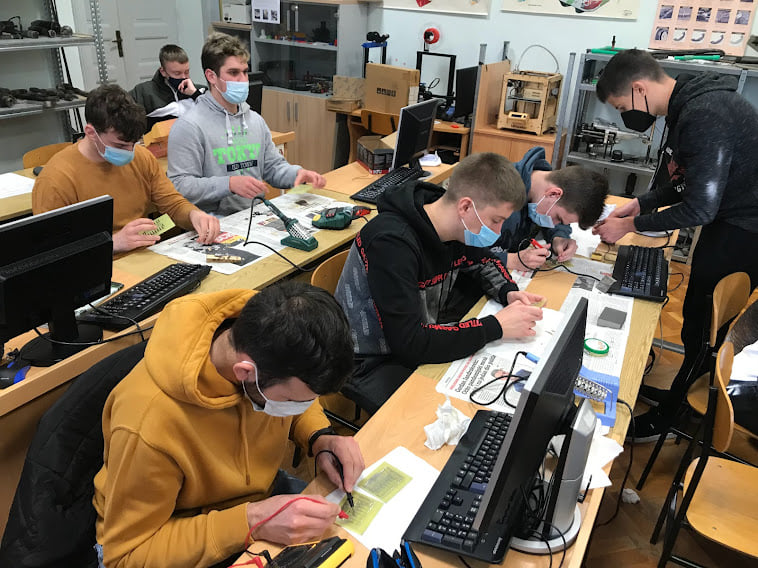 Modularna nastava
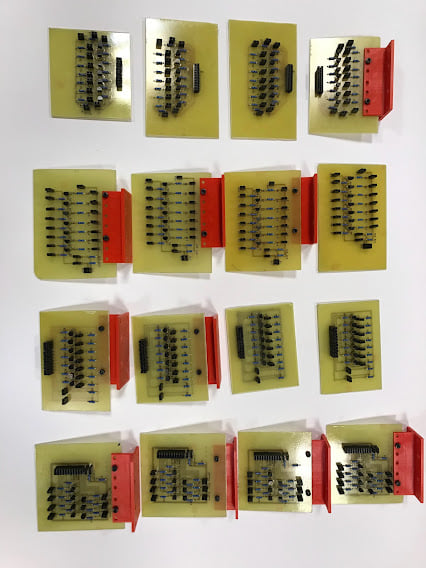 Montaža nosača pločica
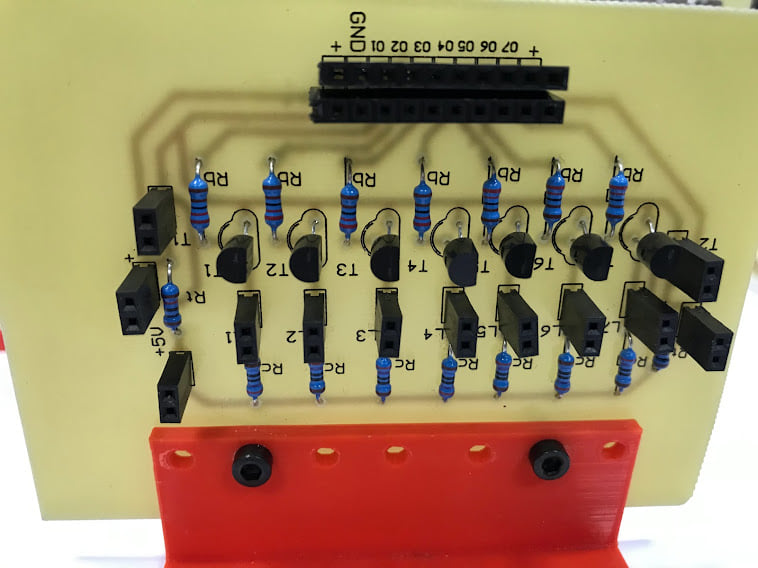 Modularna nastava
Montaža svih elemenata i spajanje kablovima
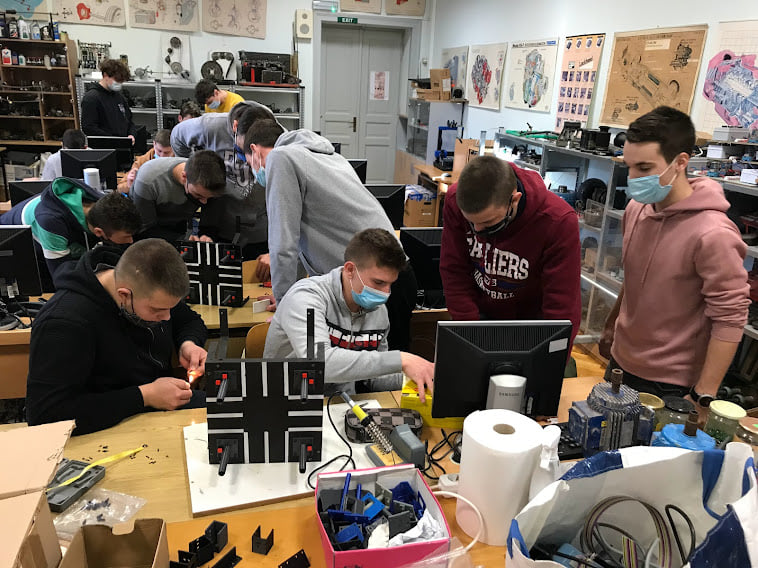 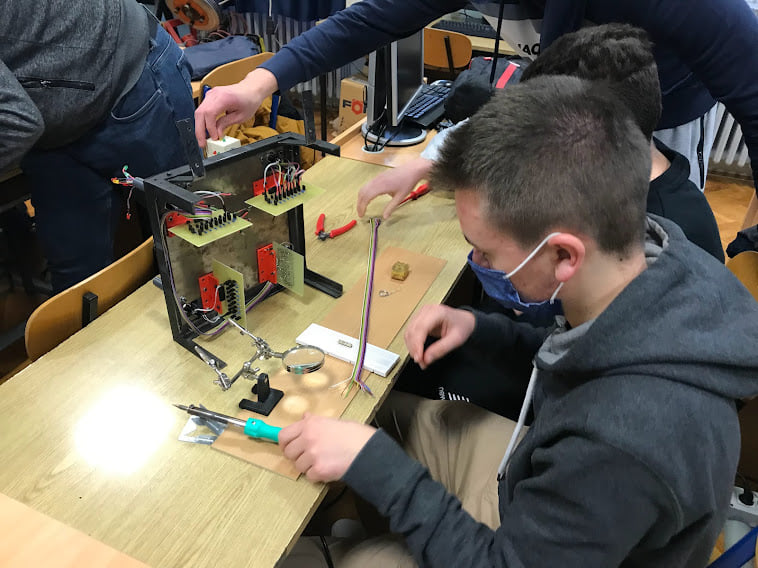 Modularna nastava
Programiranje Arduino MEGA2560 i testiranje
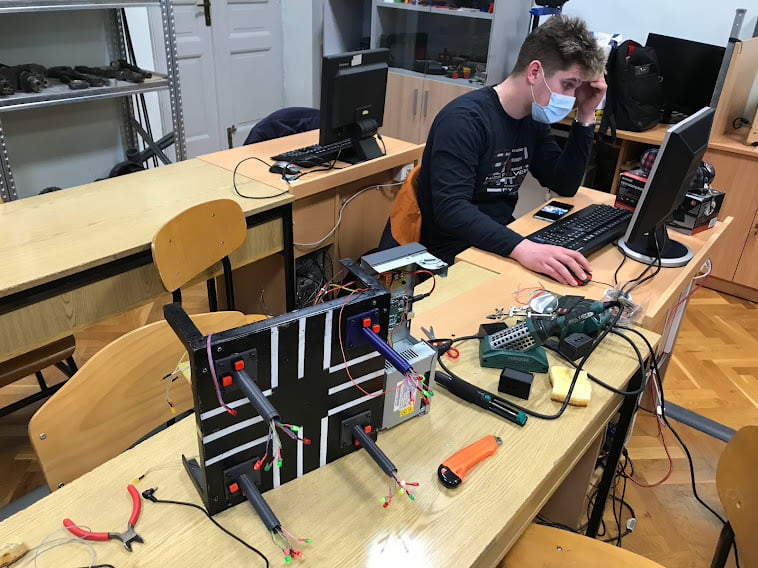 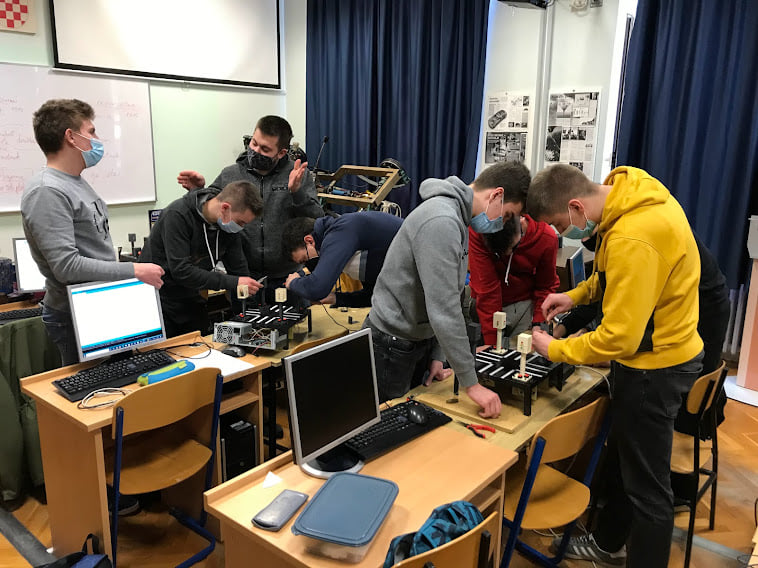 Modularna nastava
Gotov semafor
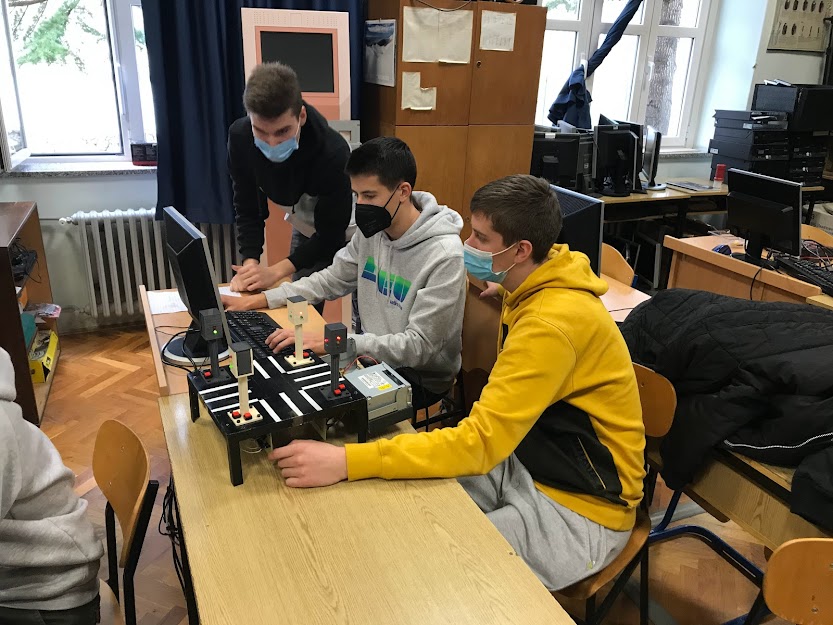 Povratne informacije
Objave u medijima „Glas Istre” i „Radio Istra”
Facebook javna grupa: SŠ Buzet - Leipzig Vitalis Erasmus+ "My future in my hands" 
Web stranica škole http://www.ss-buzet.skole.hr/
1. Festival strukovnih zanimanja, u organizaciji Obrtničke komore Istarske županije 
Prezentiranje na Županijskim aktivima
Prezentiranje u osnovnim školama
Povratne informacije
1. Festival strukovnih zanimanja
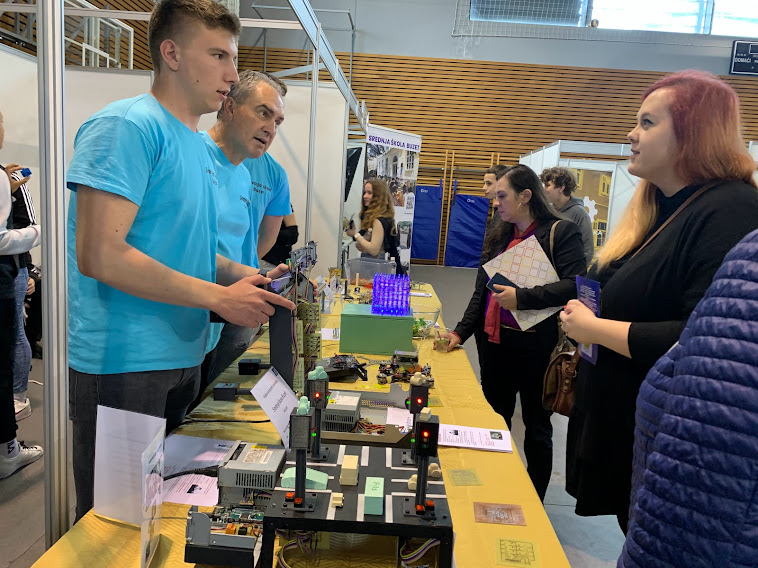 Povratne informacije
1. Festival strukovnih zanimanja
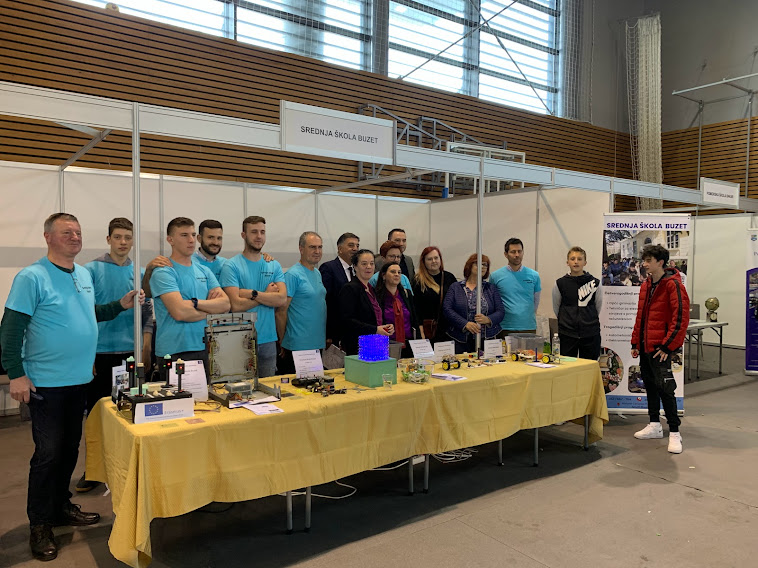 Modularna nastava - zaključak
Postignuti ishodi učenja veći su od očekivanih jer dio učenika nije imao dovoljno kompetencija na samom početku projekta. 

Motivacija učenika bila je uvijek na visokoj razini zbog silne želje ostvarenja gotovog proizvoda – semafora.
Škola
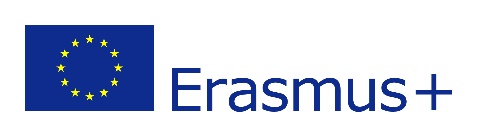 Srednja škola Buzet
Antuna Cerovca – Tončića 7
52420 Buzet
Tel: 052/662-764
www.ss-buzet.skole.hr